Unit 16
WHERE’S THE POST OFFICE?
Lesson 1
VOCABULARY
Vocabulary
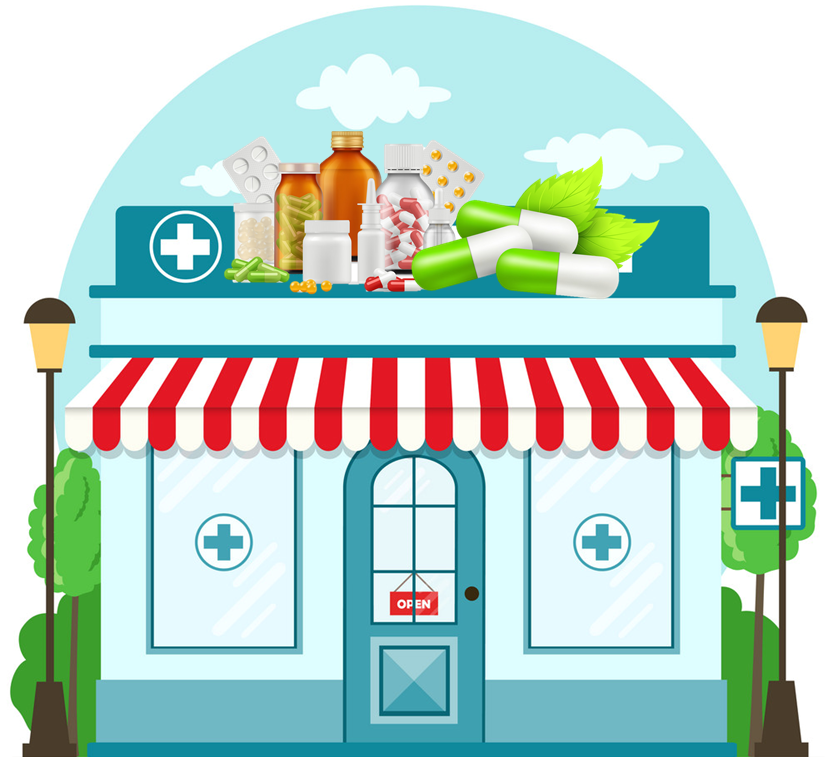 pharmacy
/ˈfɑːməsi/
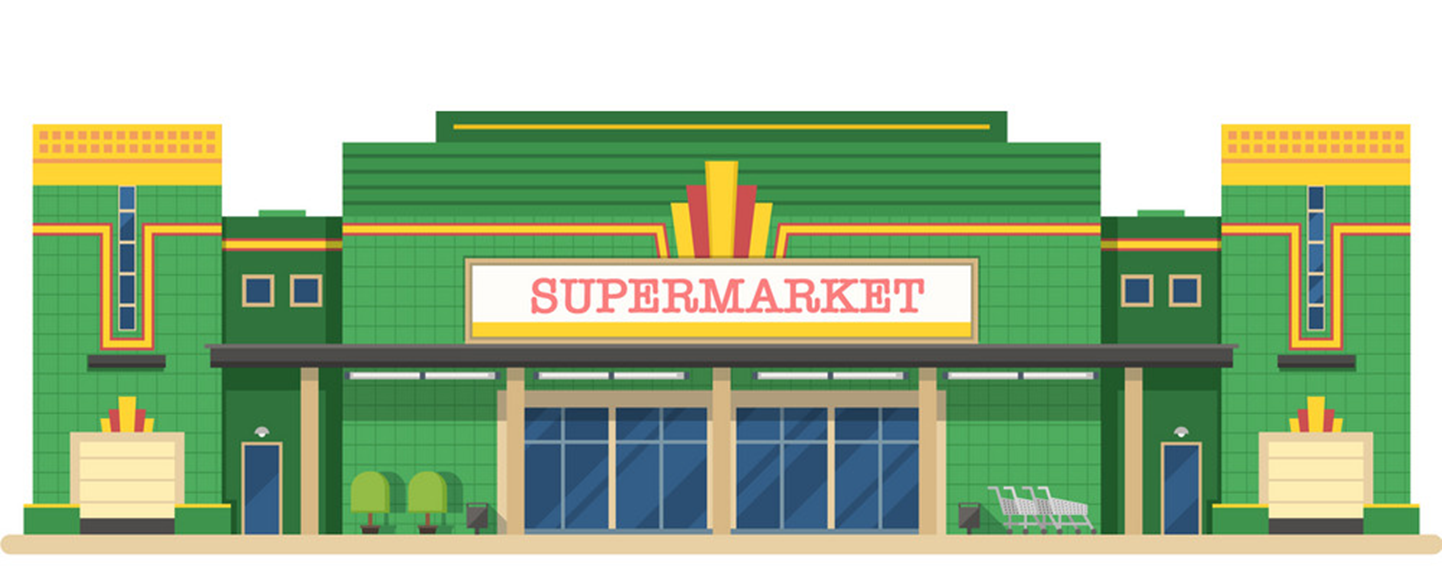 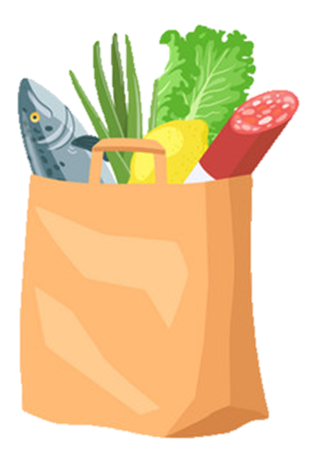 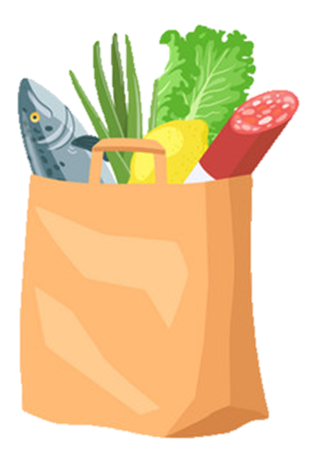 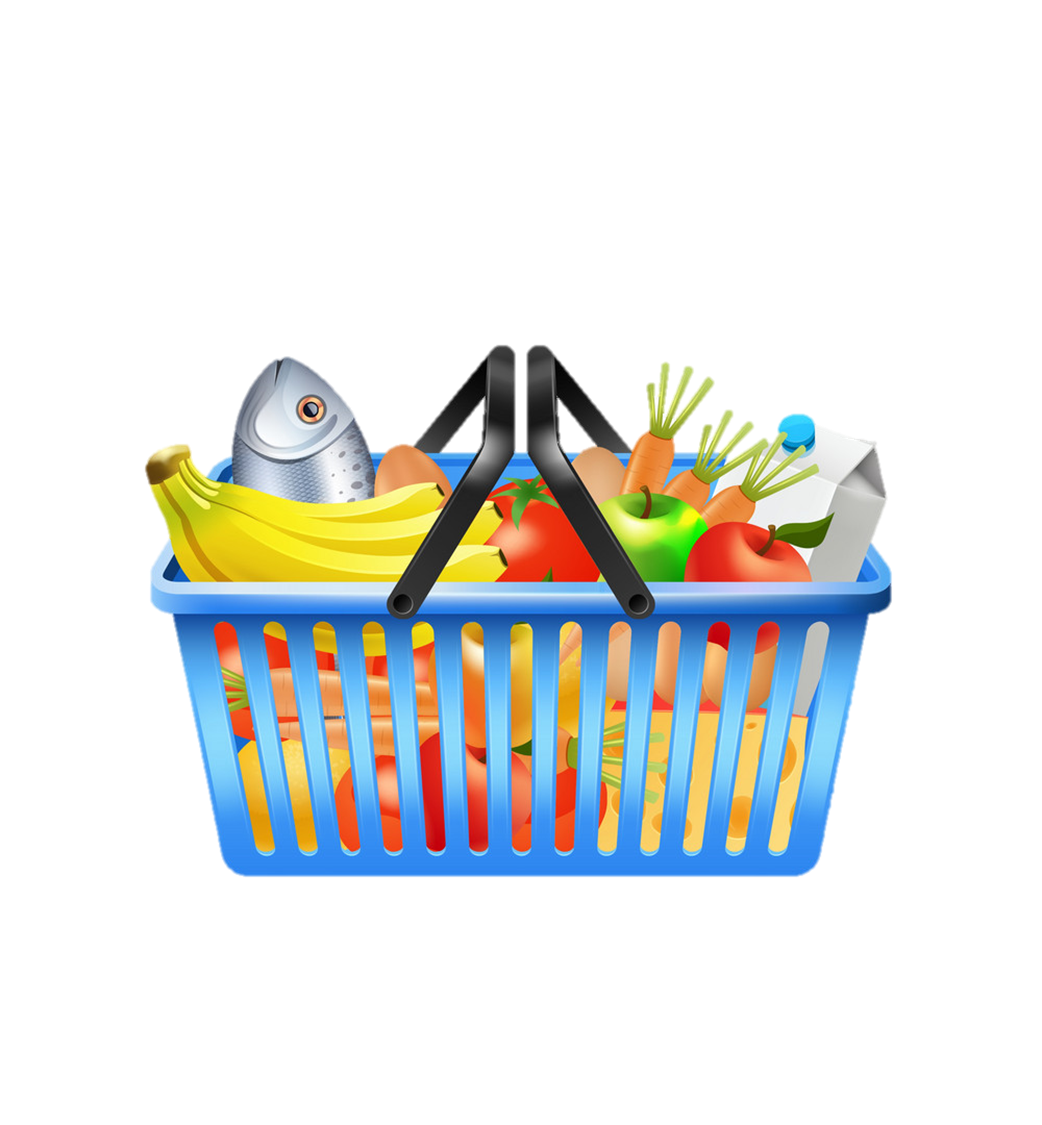 supermarket
/ˈsuːpəmɑːkɪt/
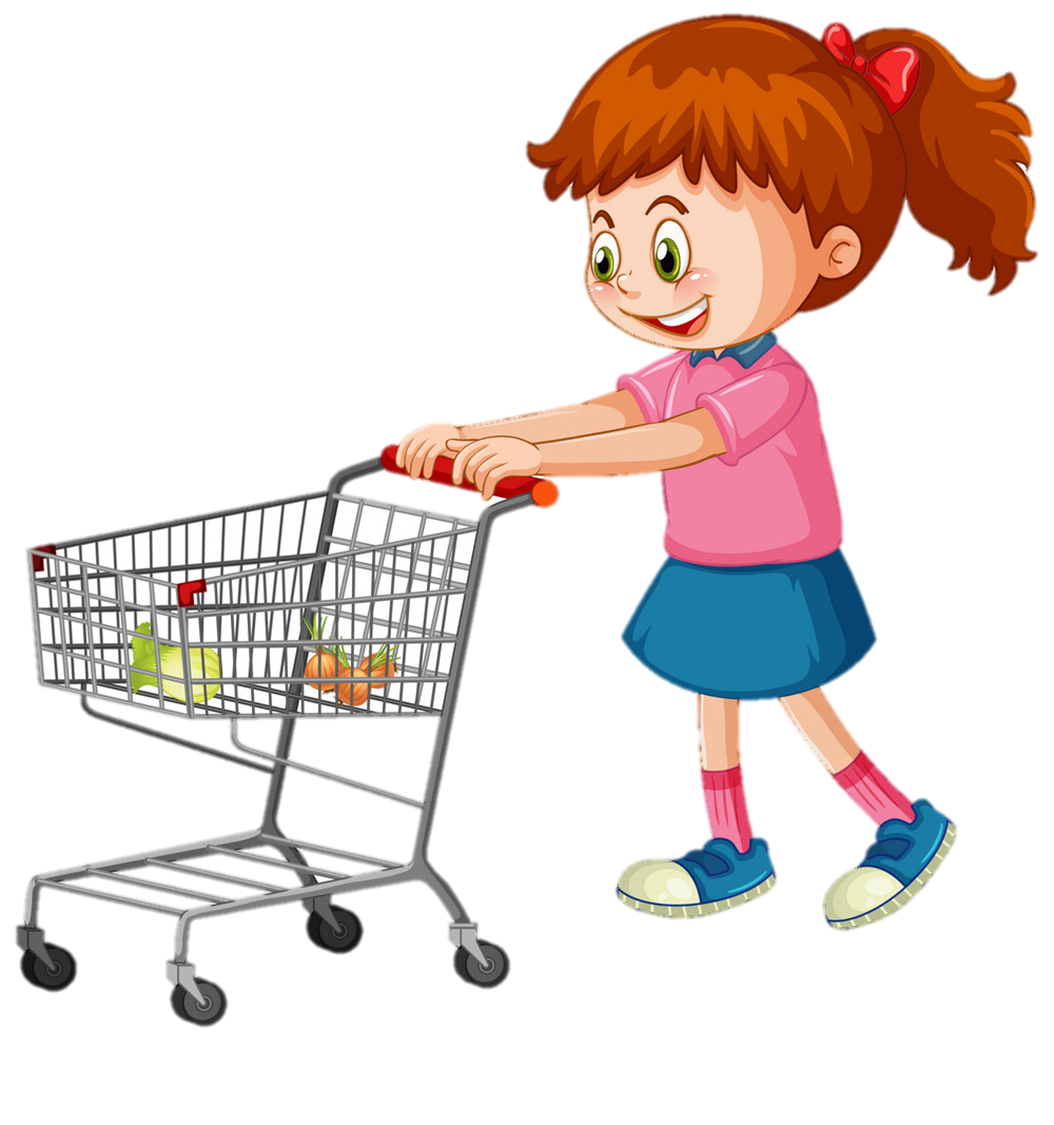 Vocabulary
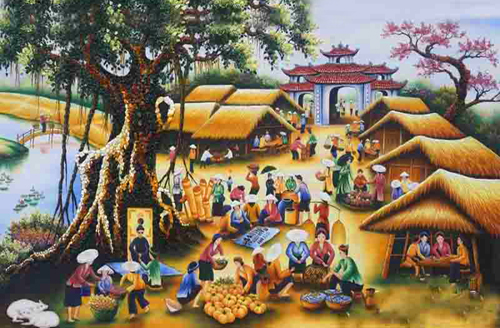 market
/ˈmɑːrkɪt/
Vocabulary
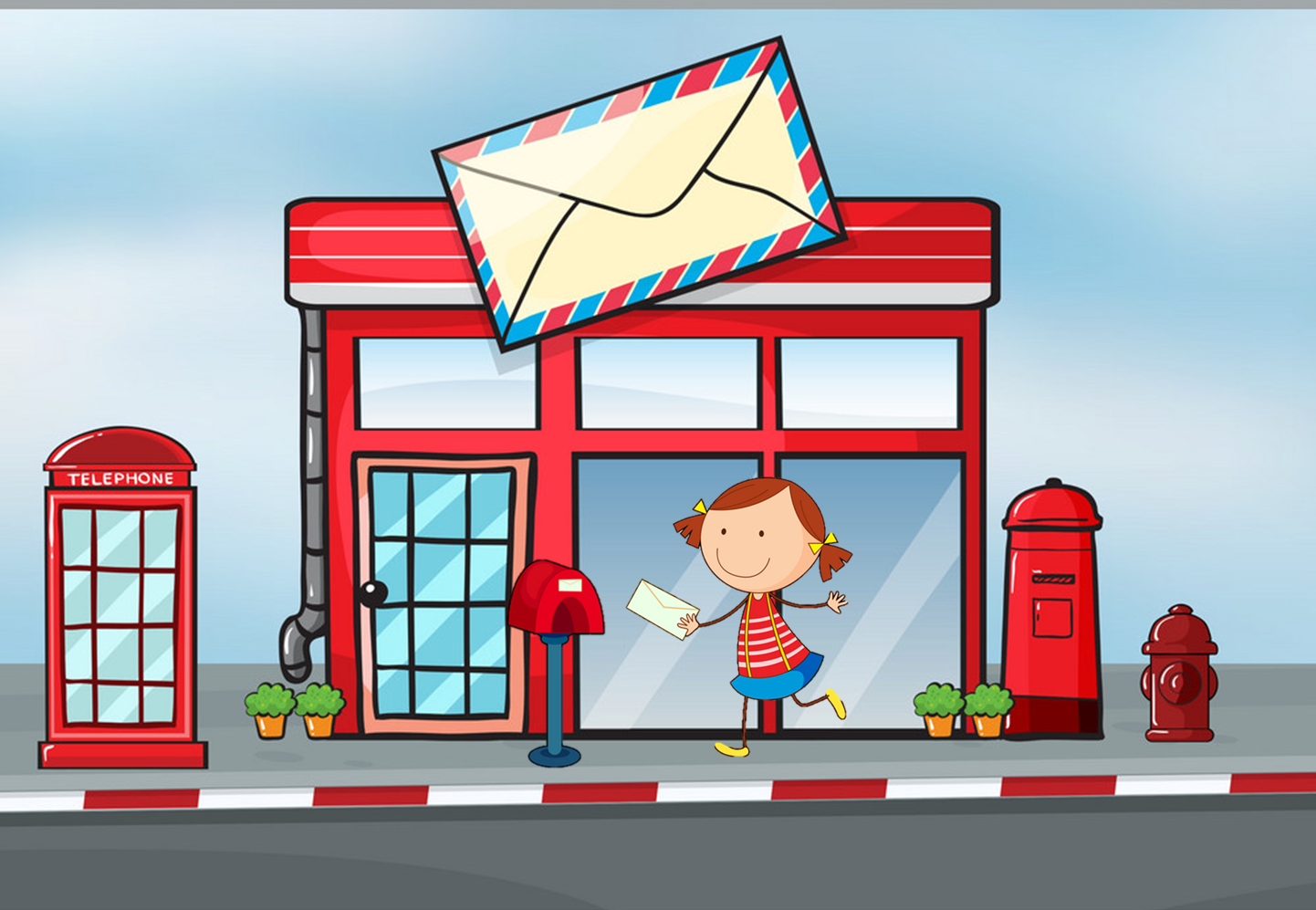 Post office
/ˈpəʊst ɑːfɪs/
Vocabulary
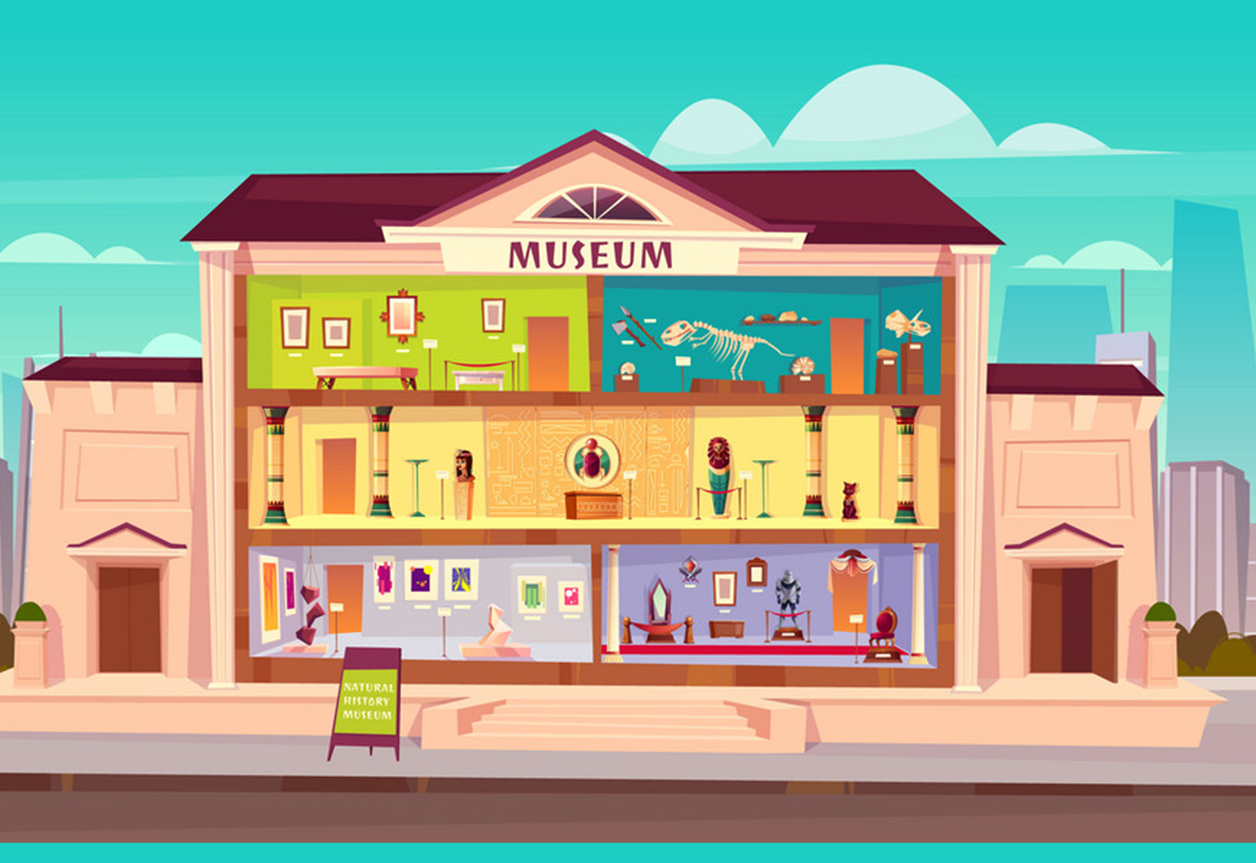 Museum
/mjuˈziːəm/
Vocabulary
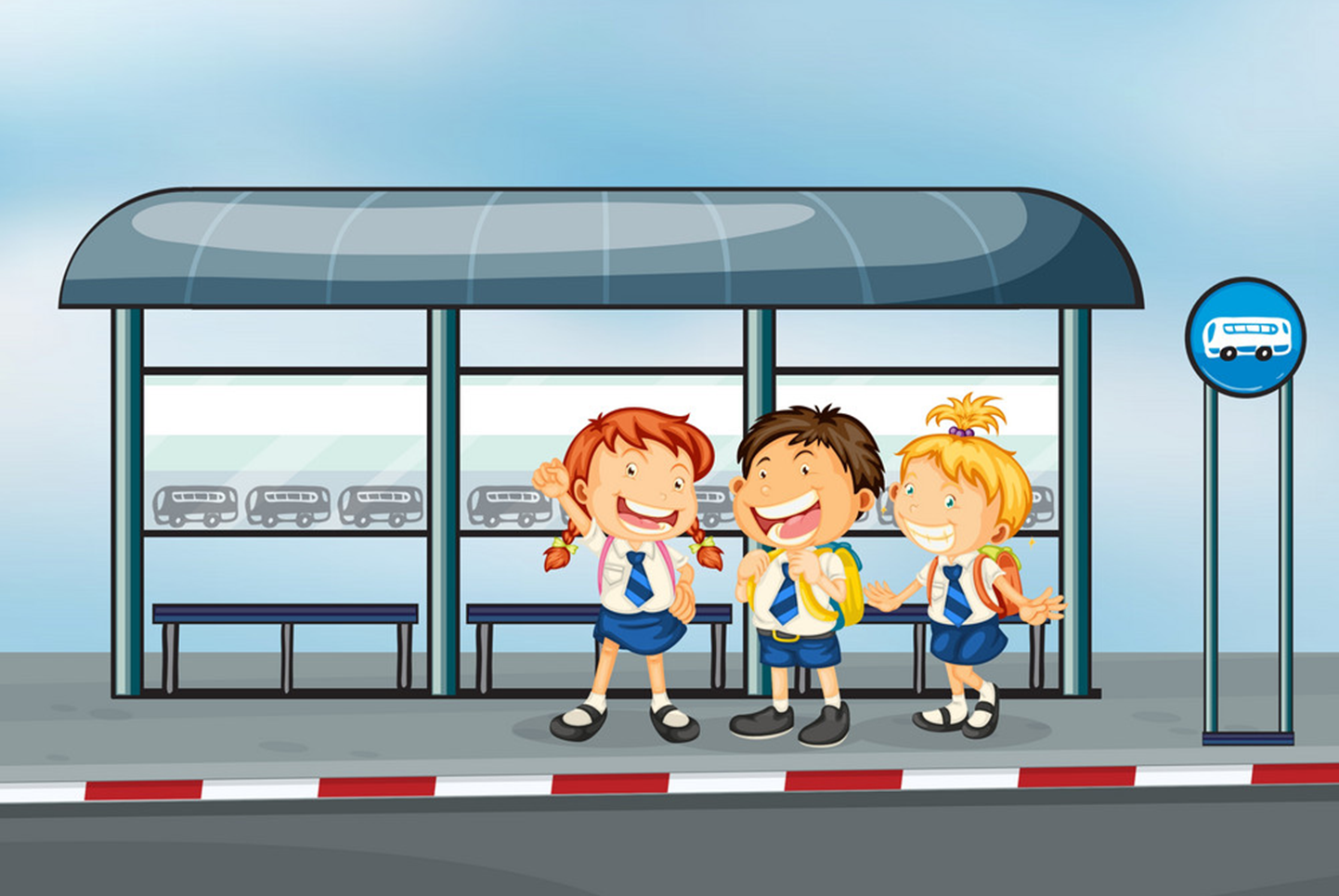 Bus stop
/ˈbʌs stɑːp/
Vocabulary
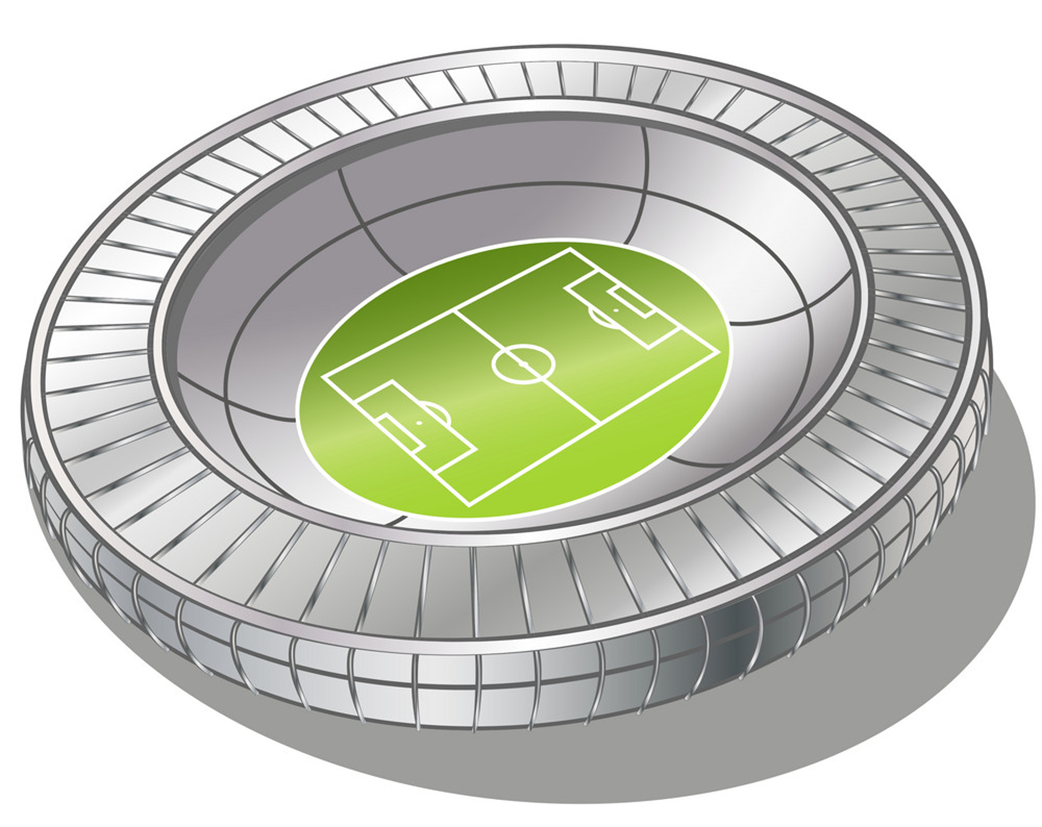 Stadium
/ˈsteɪdiəm/
Vocabulary
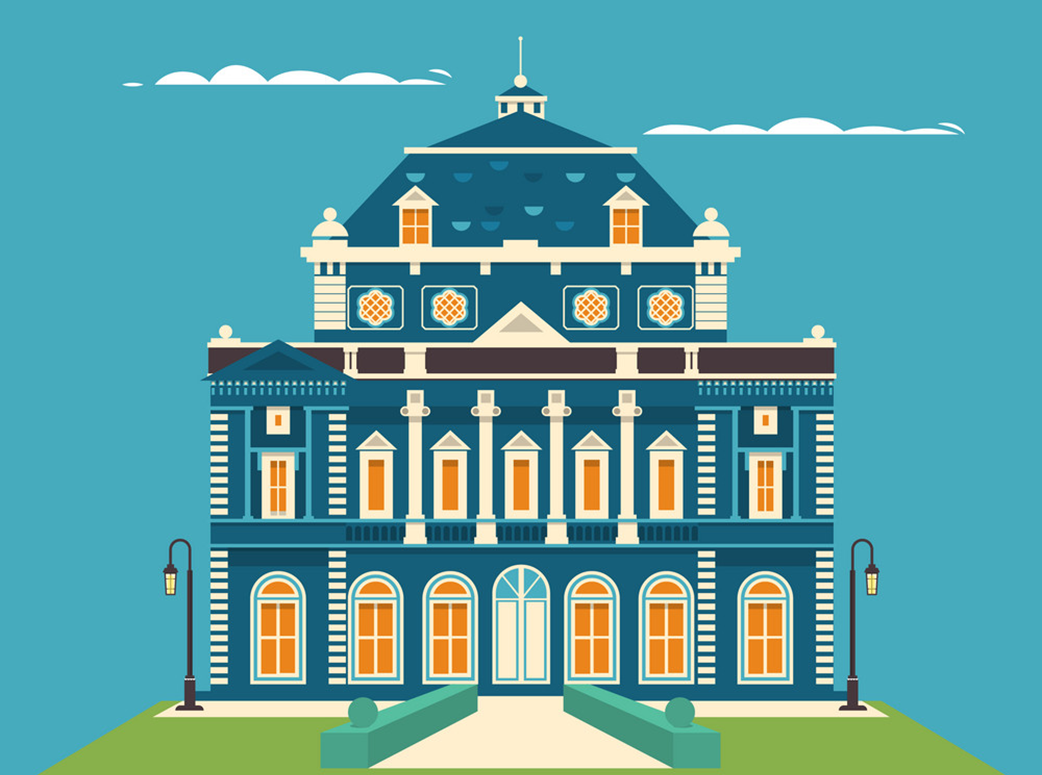 Theatre
/ˈθiːətər/
Vocabulary
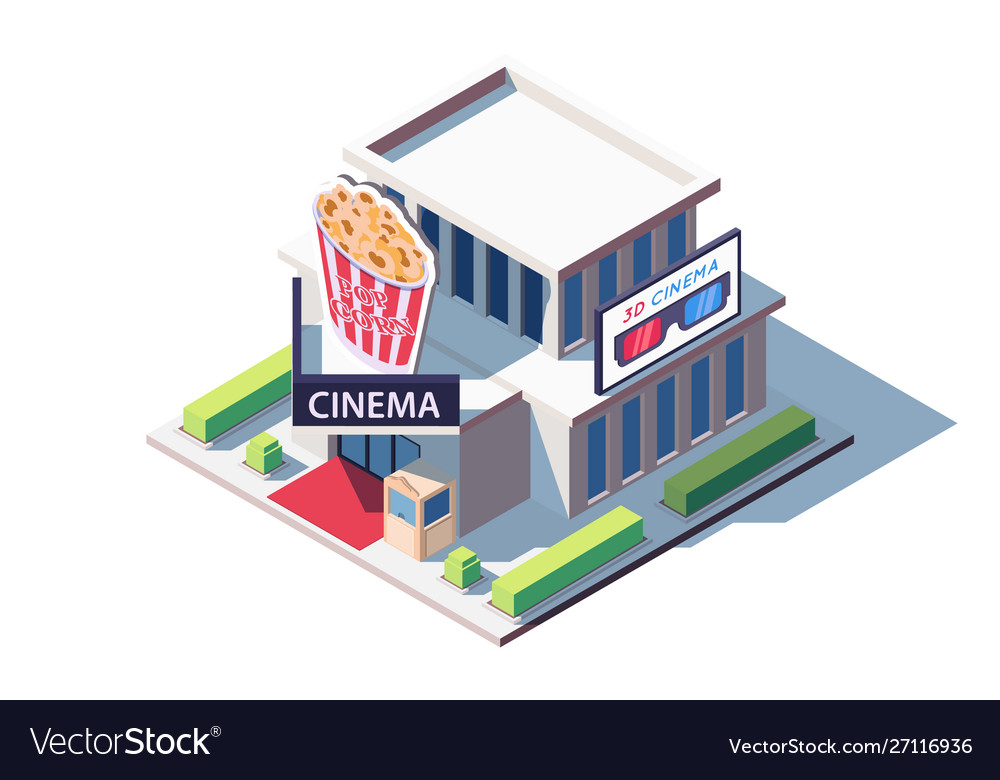 cinema
/ˈsɪnəmə/
Vocabulary
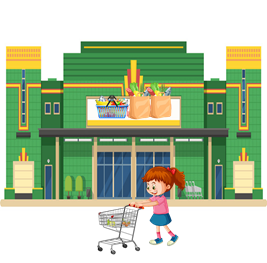 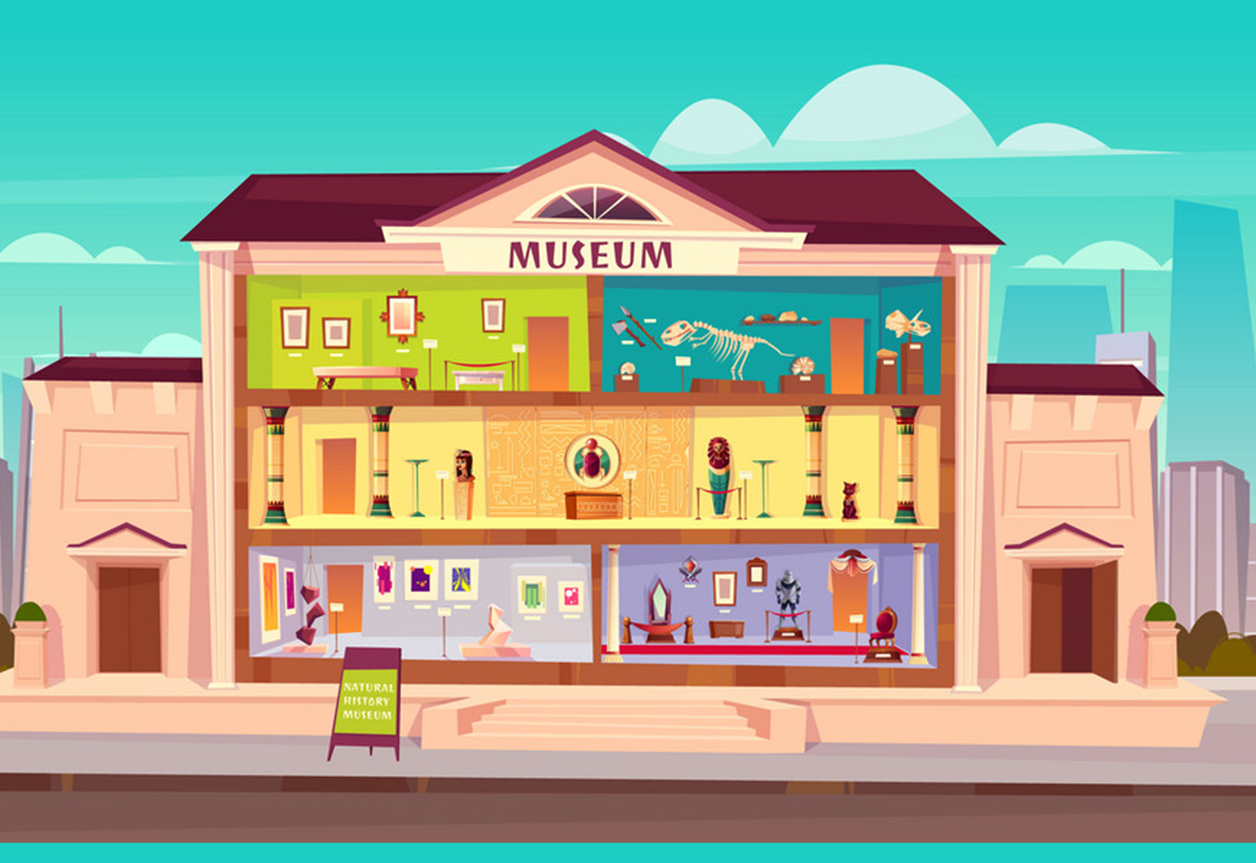 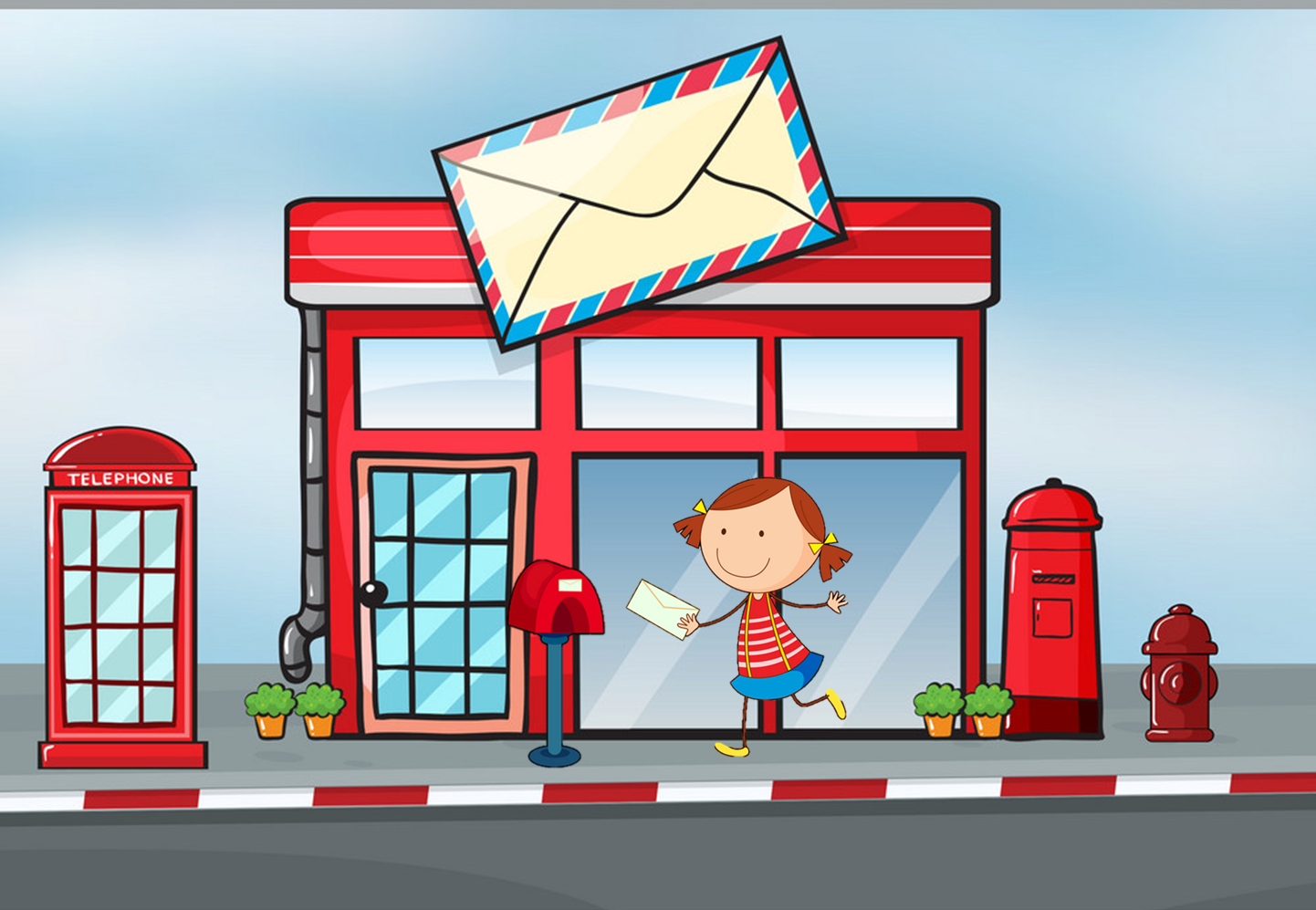 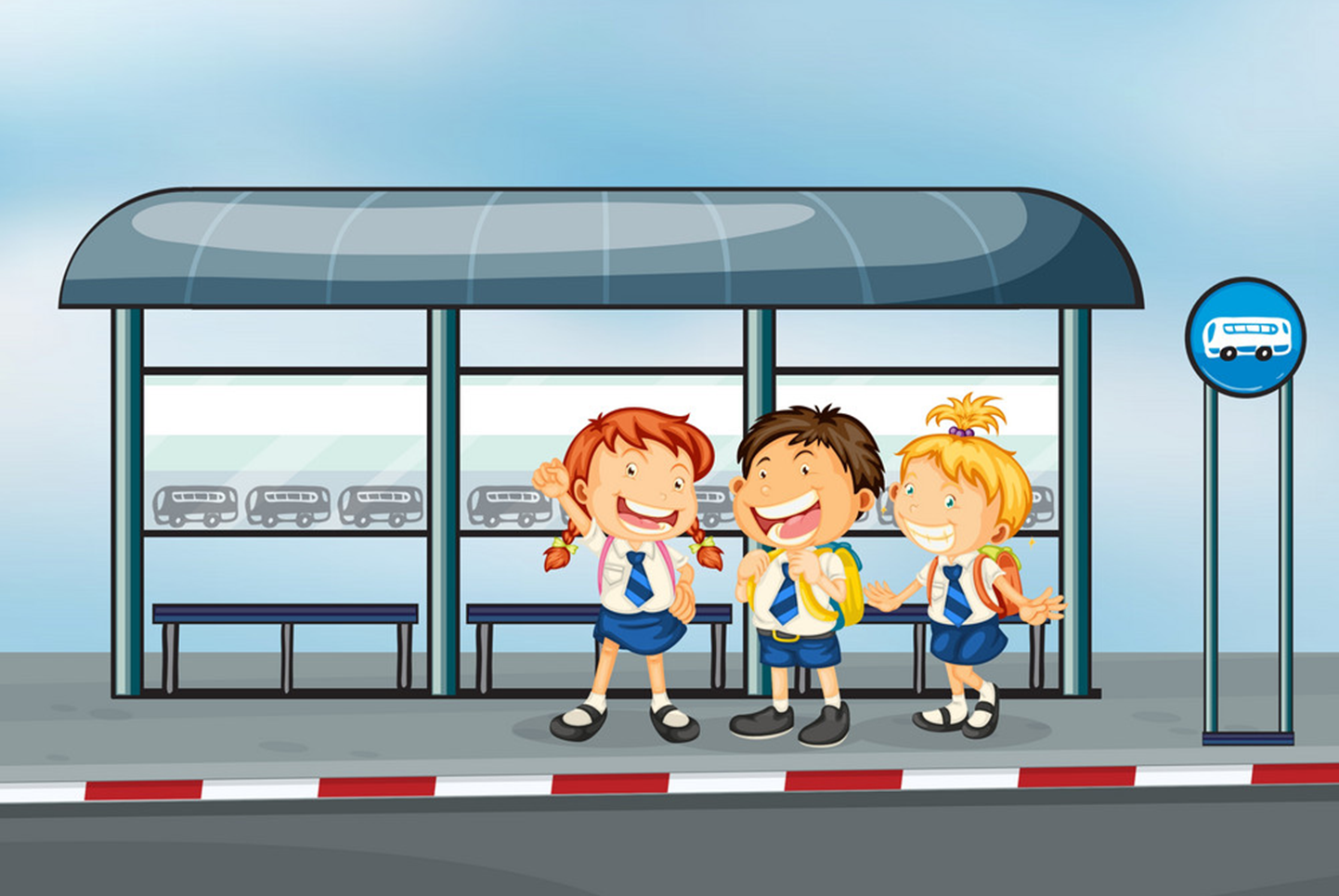 supermarket
museum
post office
bus stop
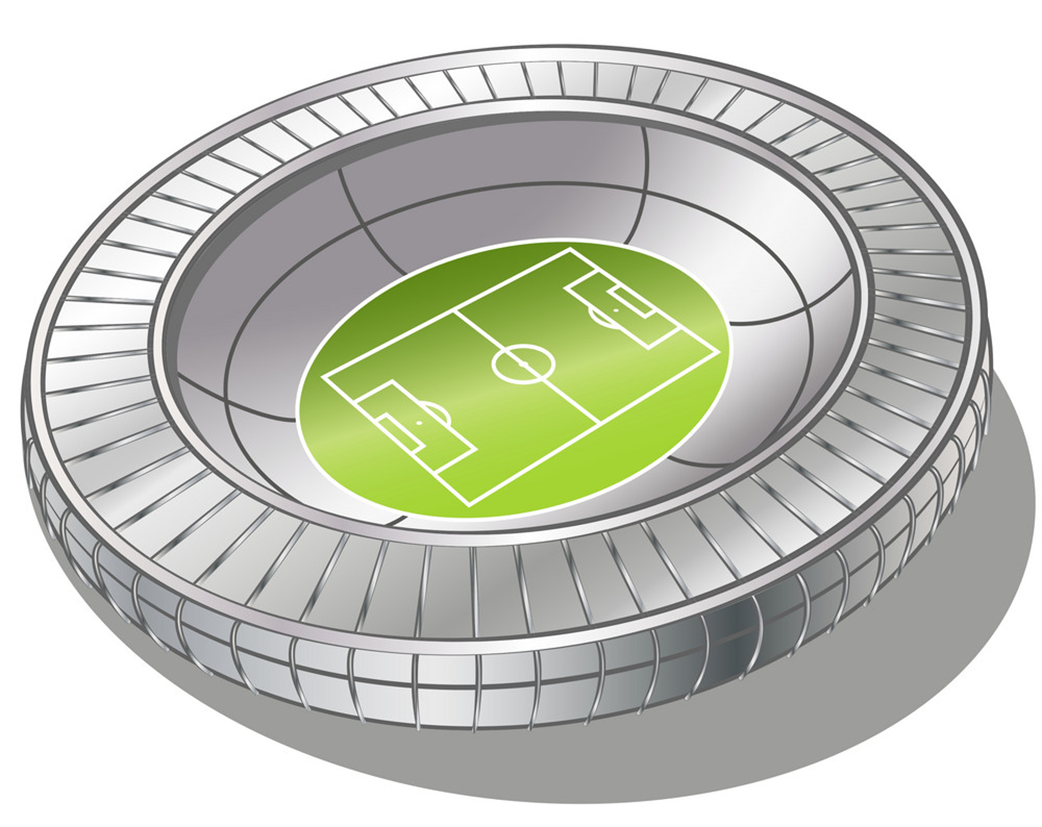 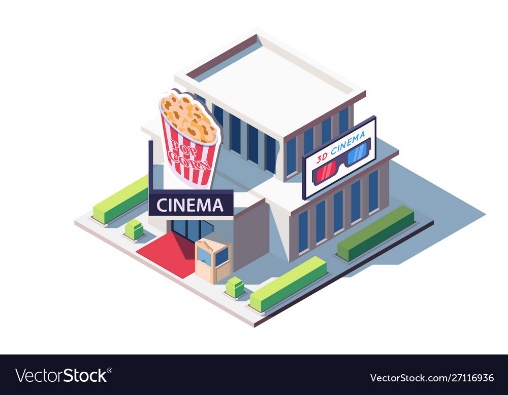 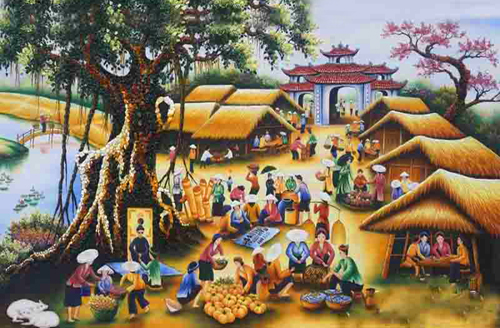 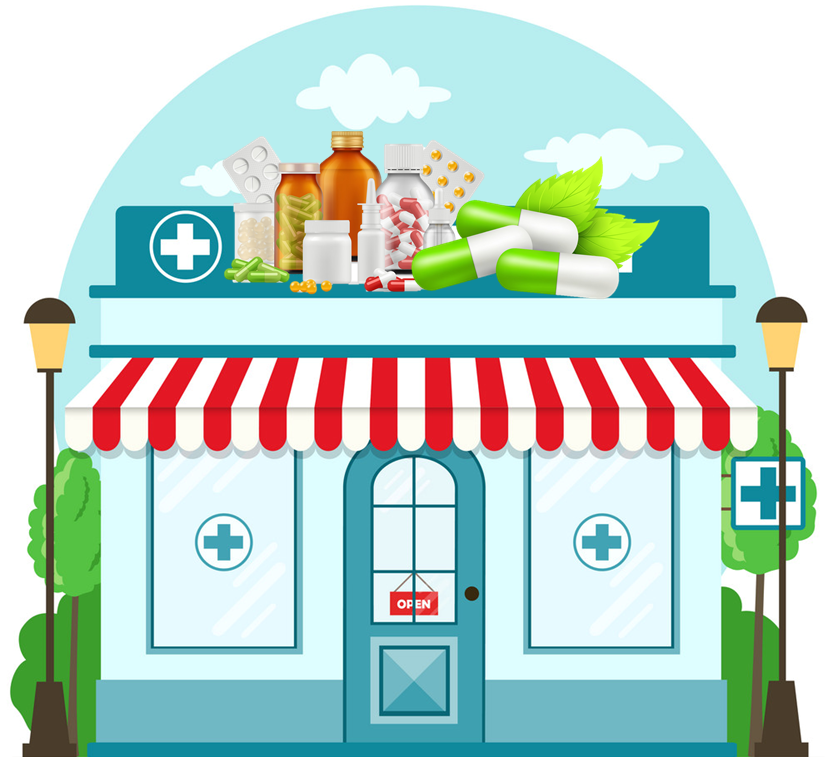 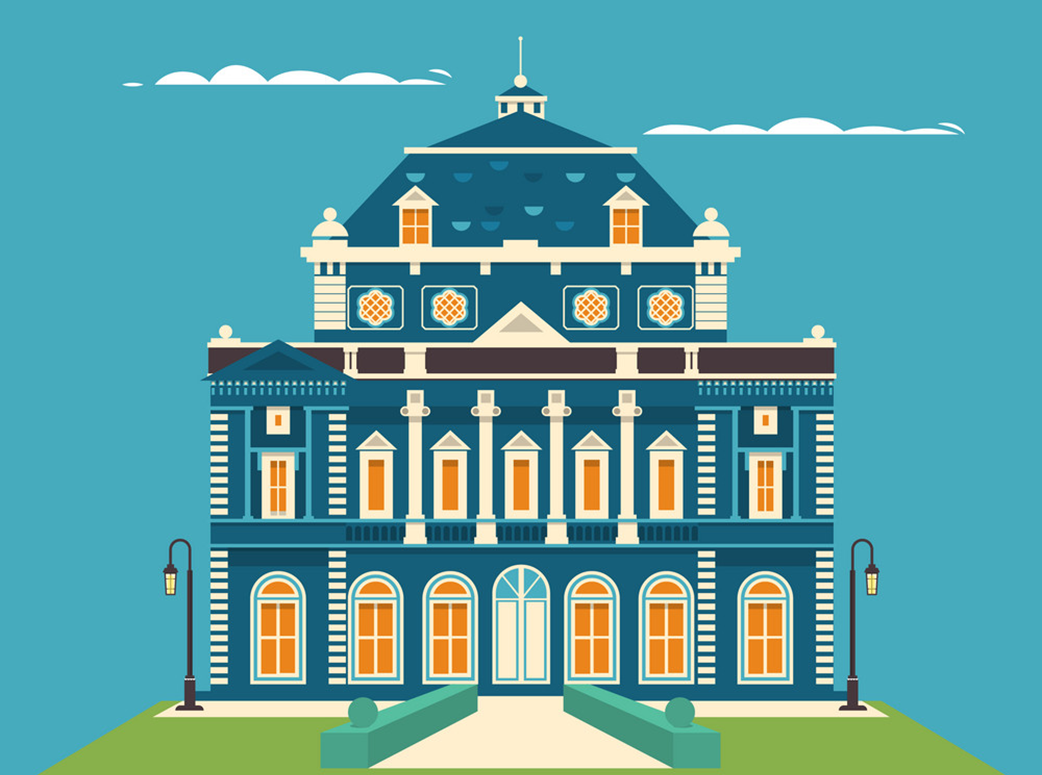 market
pharmacy
theatre
cinema
stadium
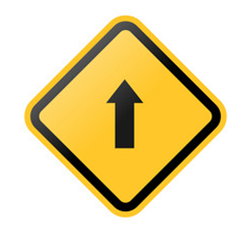 Vocabulary
Over there
/ˌəʊvər ˈðer/
: Ở đằng kia
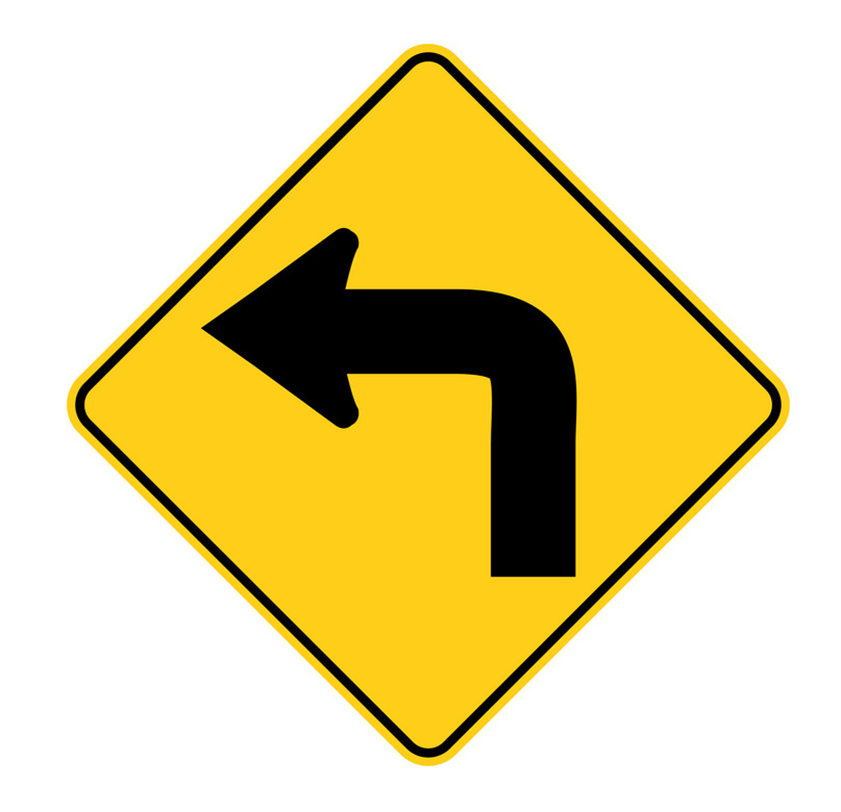 Near
/nɪr/
: Ở gần
Opposite
/ˈɑːpəzɪt/
: Đối diện
Between
/bɪˈtwiːn/
: Ở giữa
Next to
/ˈnekst tu/
: Bên cạnh
At the end
/ ət ði end əv/
: Ở cuối
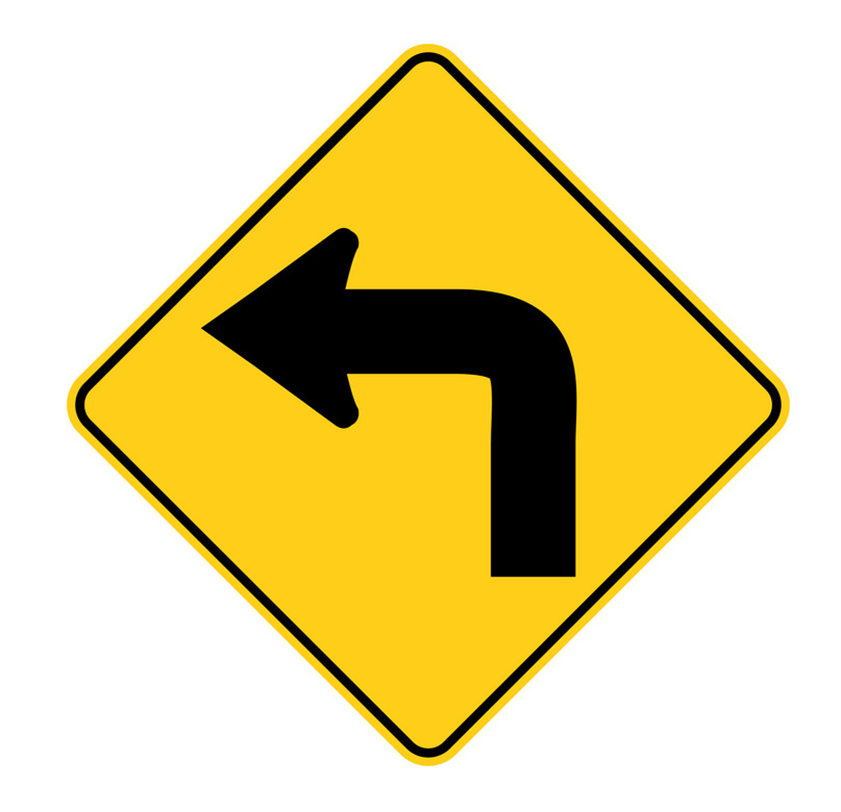 On the corner
/ɒn ðə kɔːrnər əv/
: Ở góc
Look and say
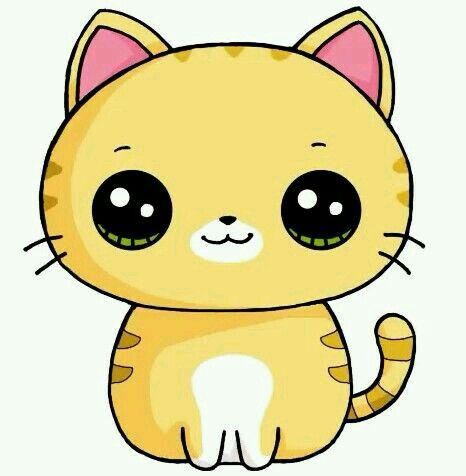 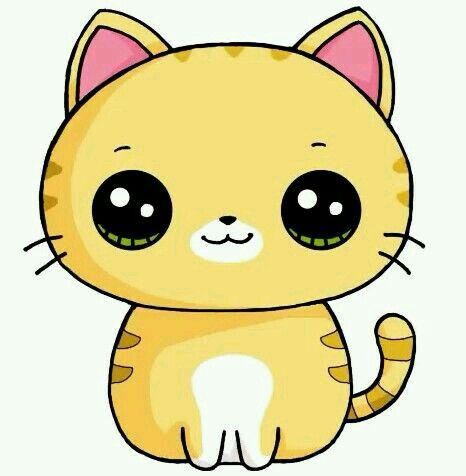 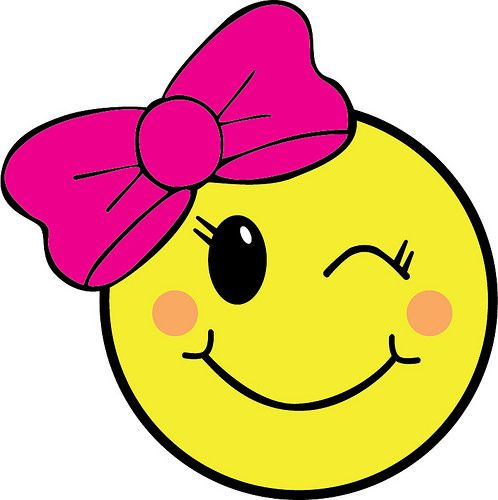 between
Look and say
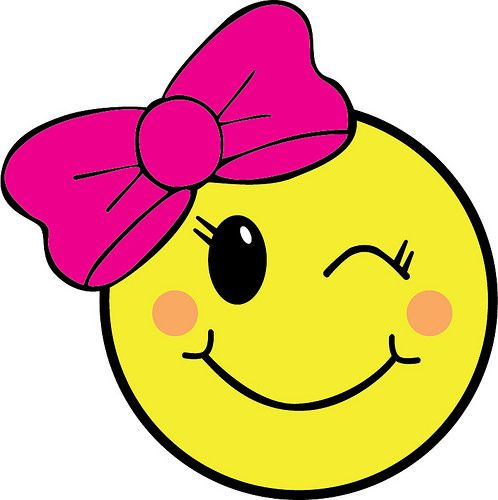 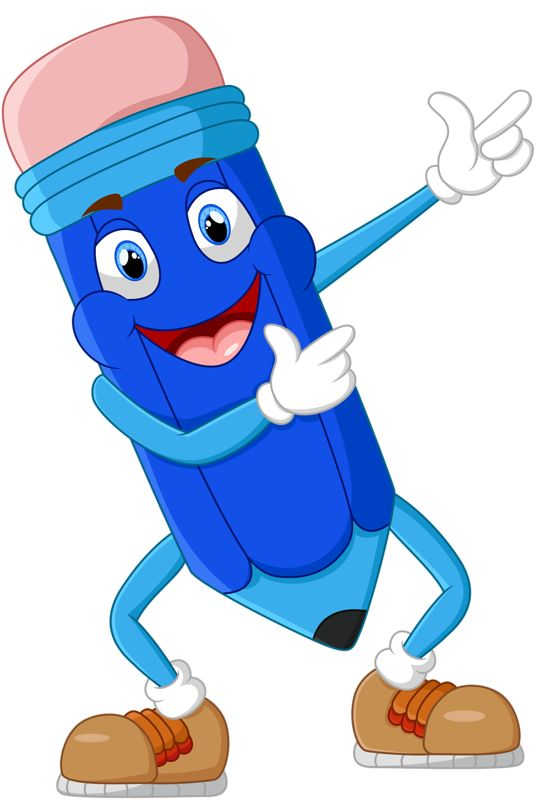 over there
Look and say
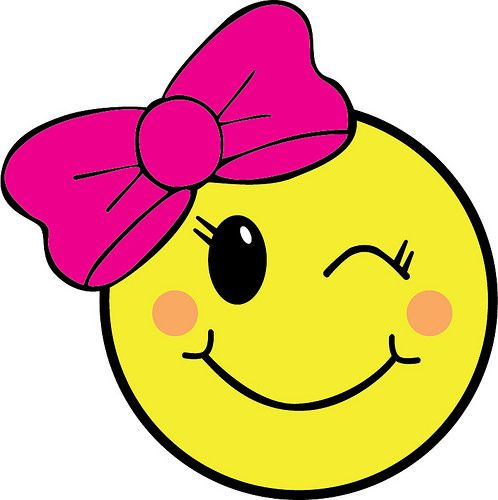 start
At the end
Look and say
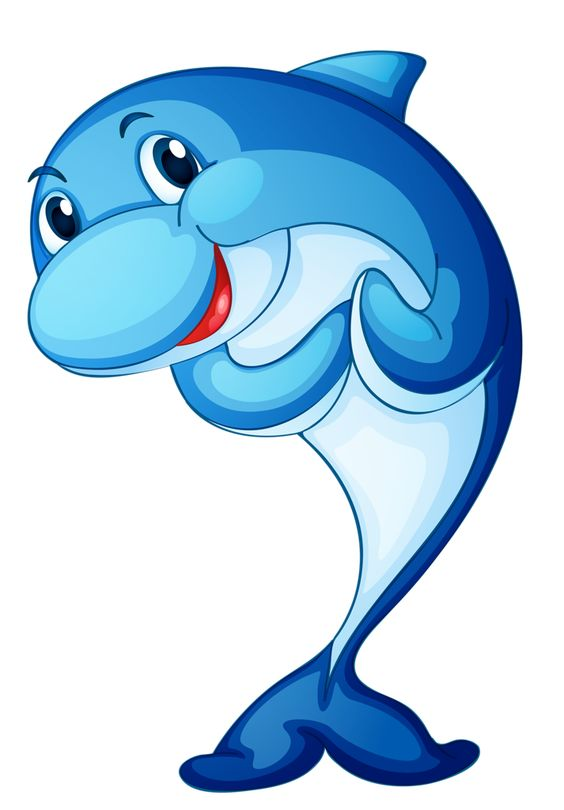 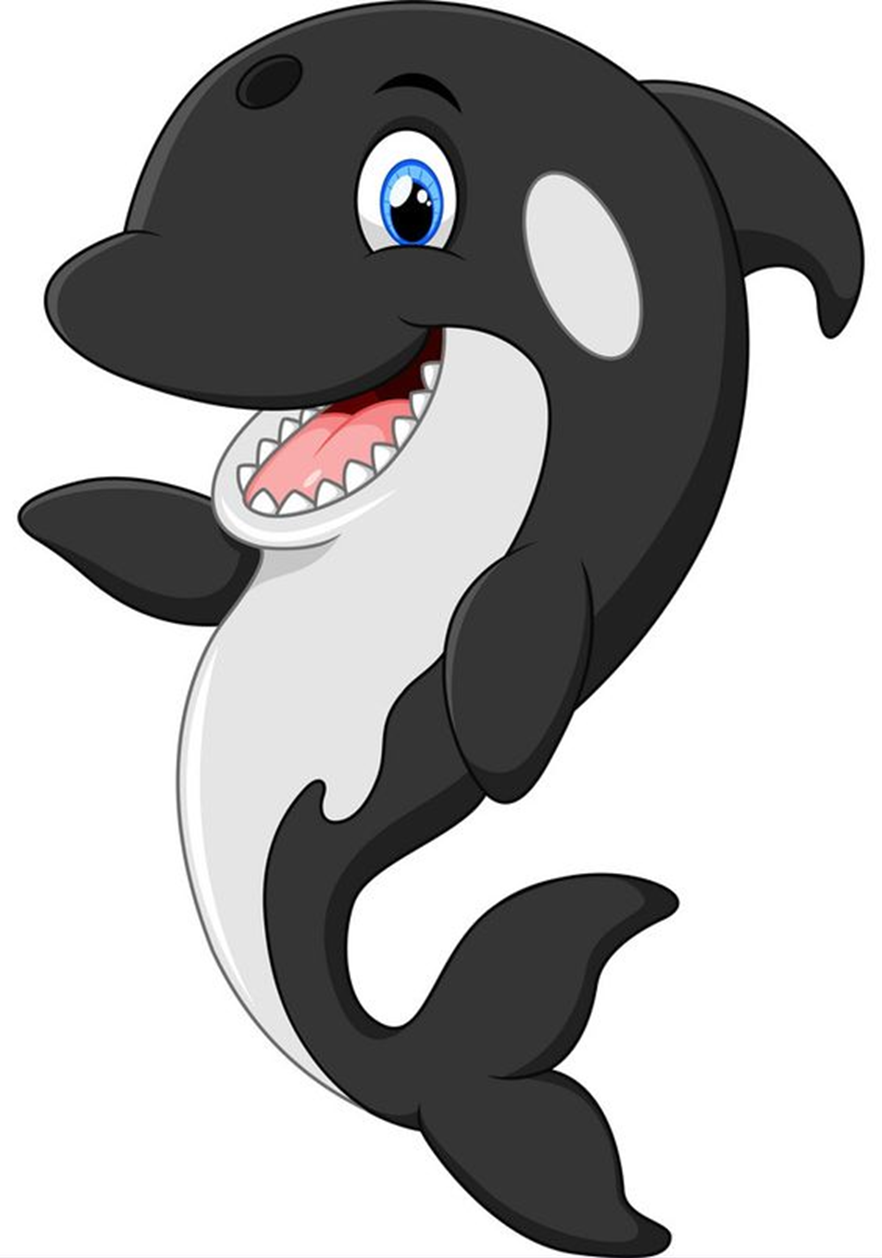 opposite
Look and say
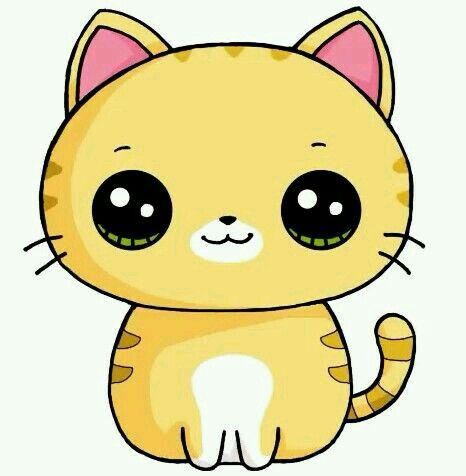 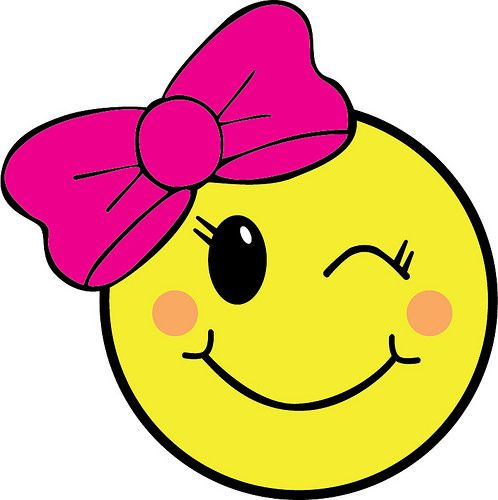 next to
Look and say
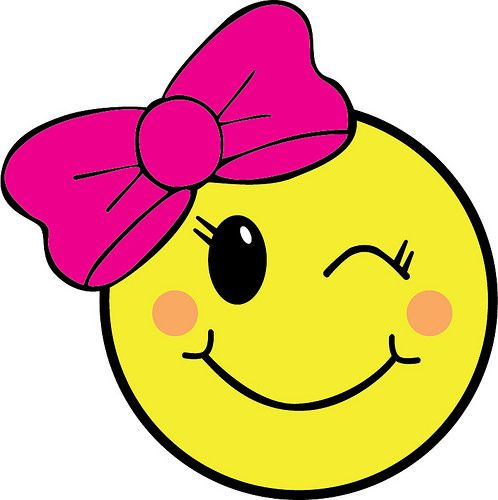 On the corner
Look and say
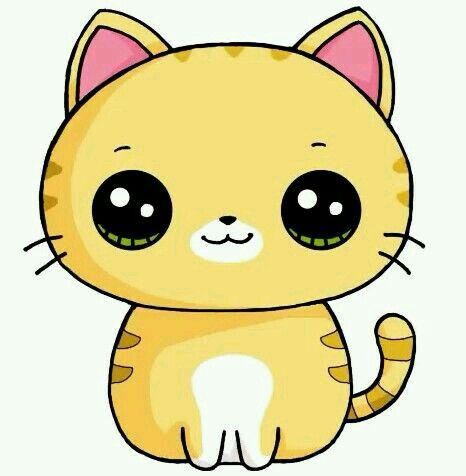 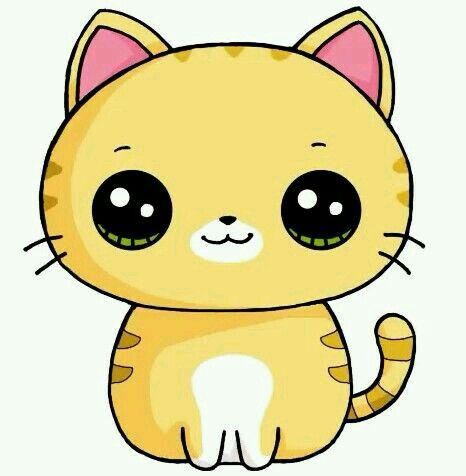 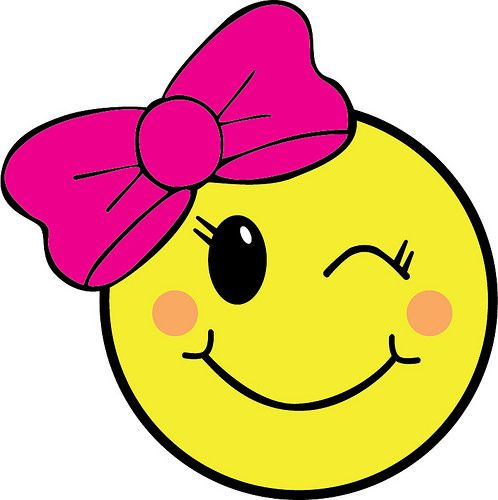 near
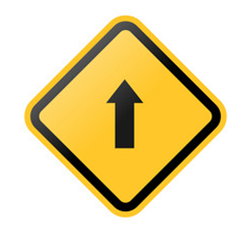 Vocabulary
: Rẽ trái
Turn left
/tɜːrn left/
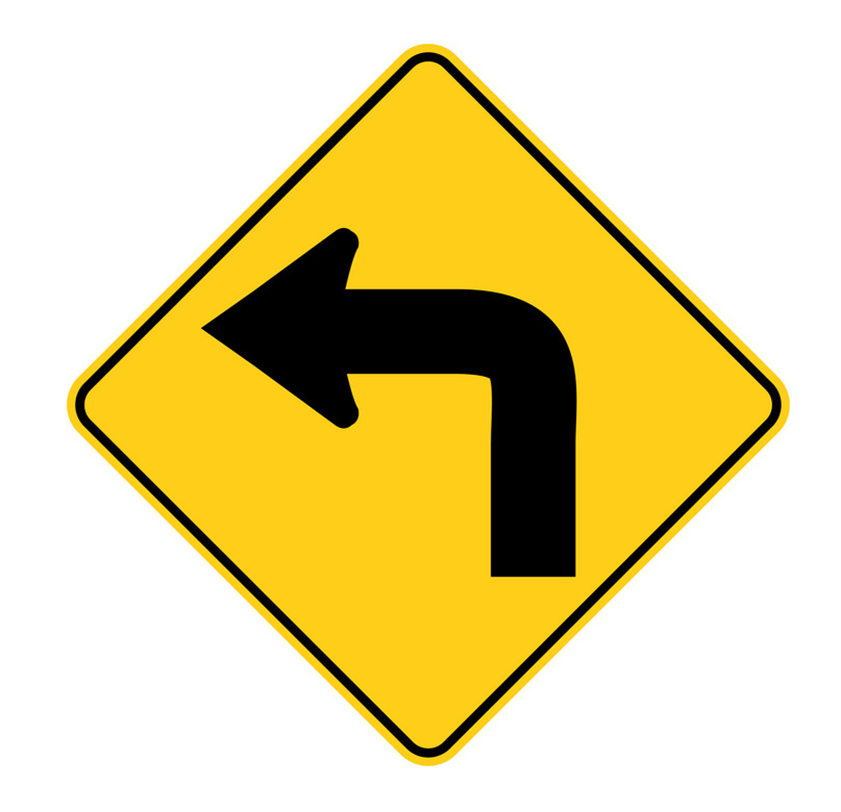 : Rẽ phải
Turn right
/tɜːrn raɪt/
: Đi thẳng
Go straight
/ɡəʊ streɪt/
: Đi về phía trước
Go ahead
/ɡəʊ əˈhed/
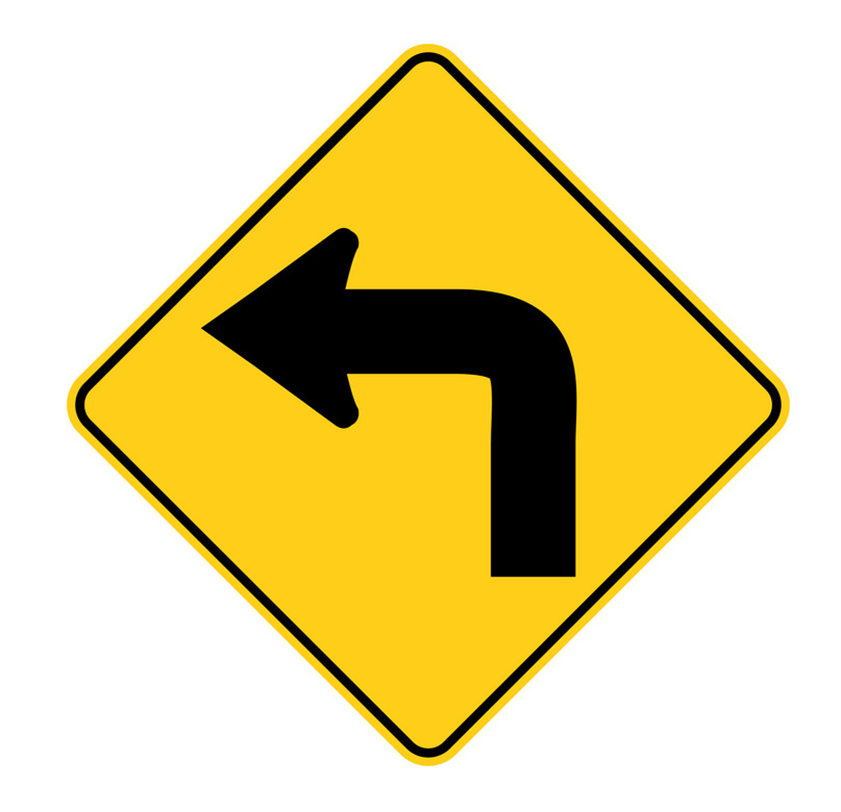 Go along
/ɡəʊ əˈlɔːŋ/
: Đi dọc theo
Read and match
Đi về phía trước
Turn right
Rẽ trái
Go ahead
Rẽ phải
Go along
Đi thẳng
Turn left
Go straight
Đi dọc theo
GRAMMAR
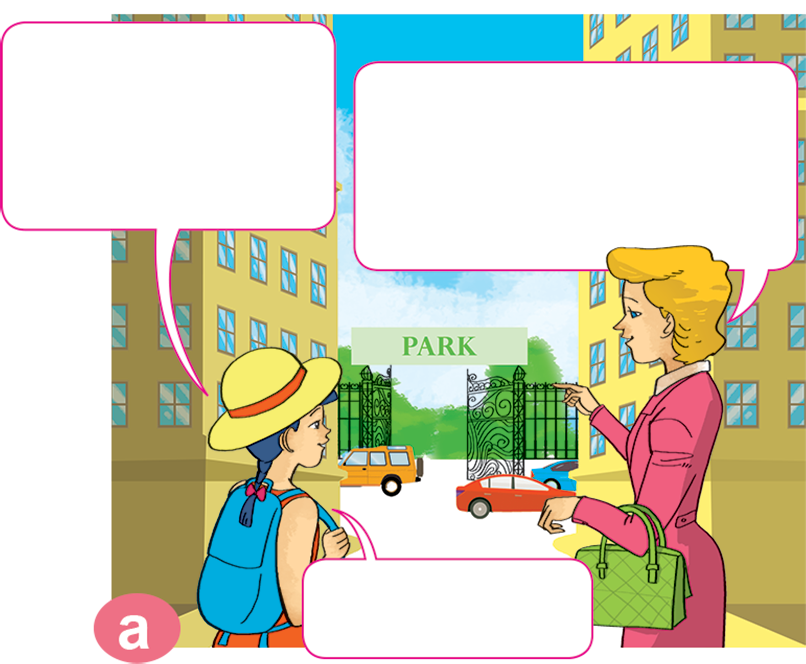 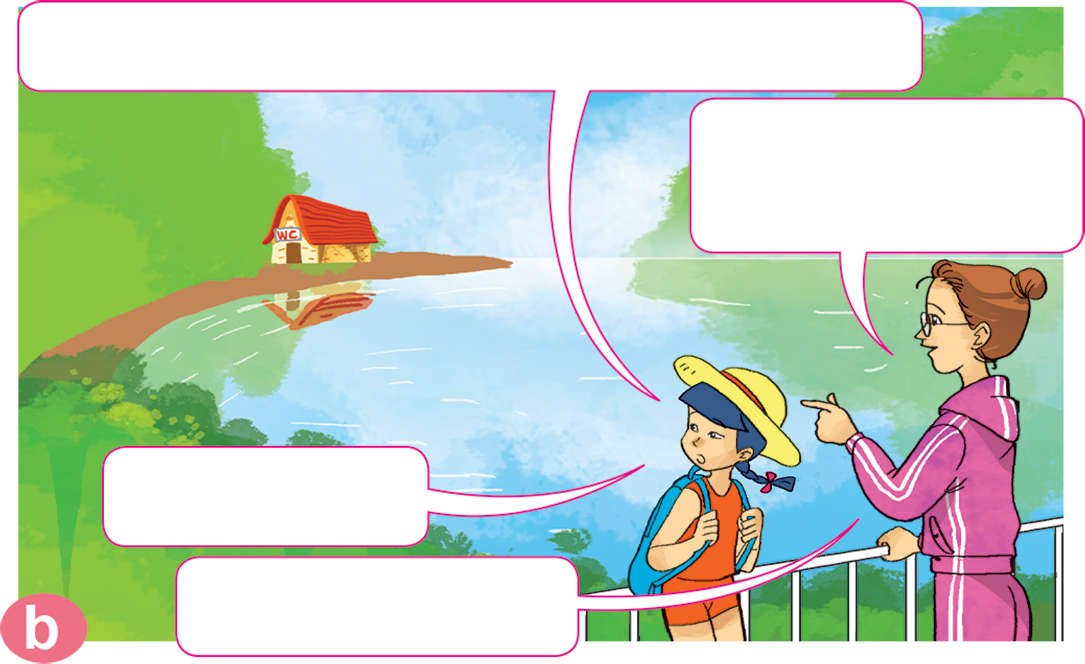 1. Look, listen and repeat.
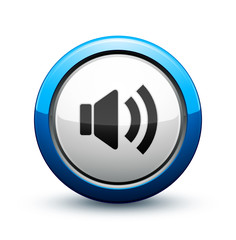 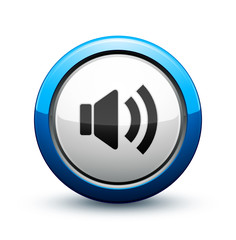 Excuse me, where's the toilet, please?
Excuse me, where's the park, please?
Go straight ahead. It's at the end of the street.
It's over there, near the lake.
Thanks a lot.
You're welcome.
Thank you.
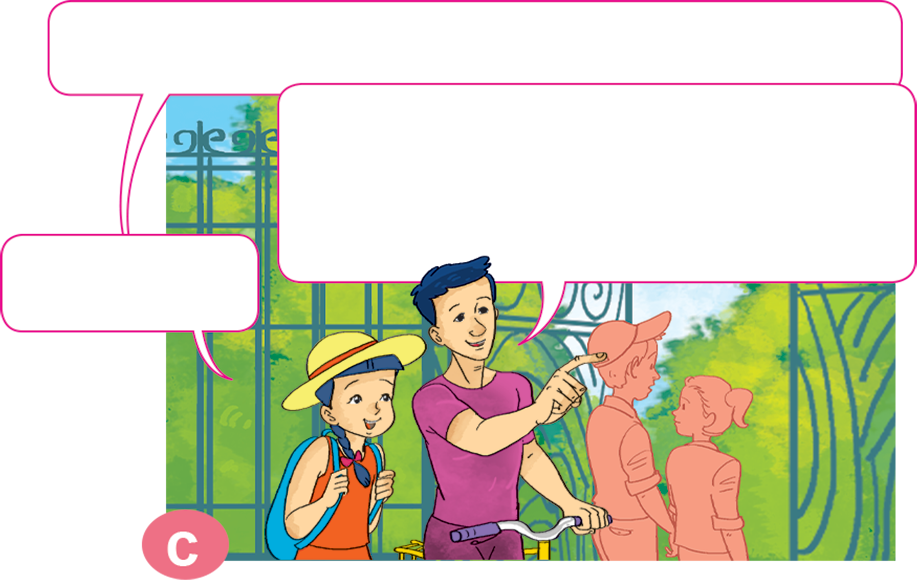 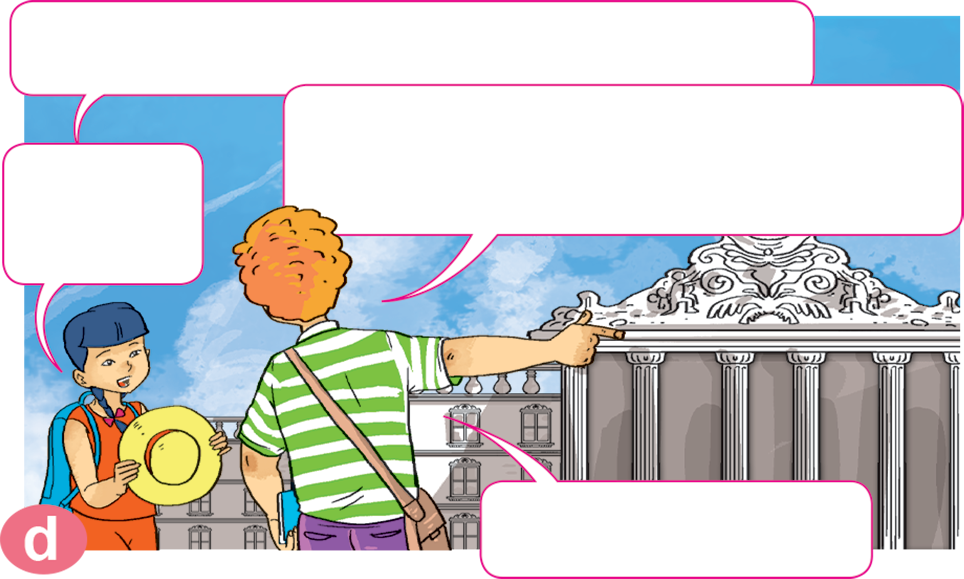 1. Look, listen and repeat.
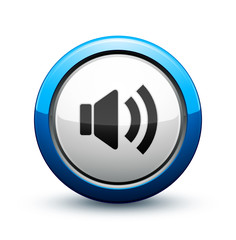 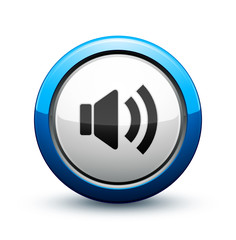 Excuse me, is the museum near here?
Excuse me, where's the post office?
Turn right. It's between the supermarket and the cinema.
No, it isn't. Turn left. It's on the corner of the street, next to the theatre.
Thanks a lot.
Thank you.
You're welcome.
Thank you.
2. Point and say.
Excuse me, where's the ____________?
the bus stop
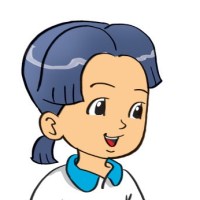 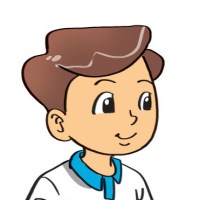 It's _______ ___________.
the stadium
next to
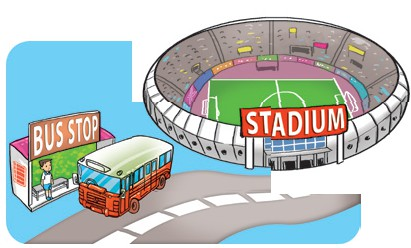 Excuse me, where's the bus stop?
It's next to the stadium.
2. Point and say.
Excuse me, where's the ____________?
theatre
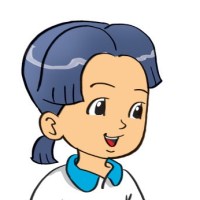 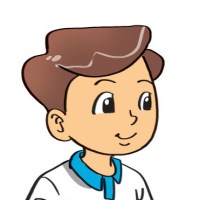 It's ________ ______________________.
cinema and supermarket
between
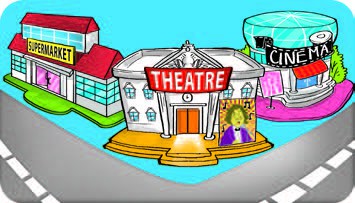 Excuse me, where's the bus stop?
It's next to the stadium.
2. Point and say.
Excuse me, where's the ____________?
pharmacy
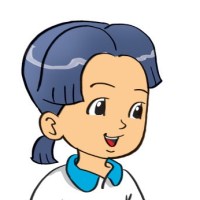 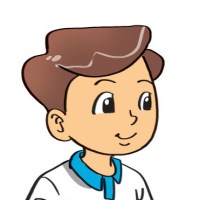 It's _________ ___________.
market
opposite
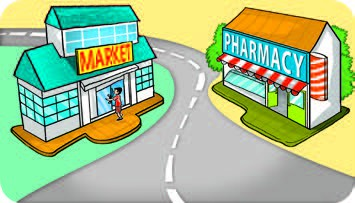 Excuse me, where's the bus stop?
It's next to the stadium.
2. Point and say.
Excuse me, where's the ____________?
museum
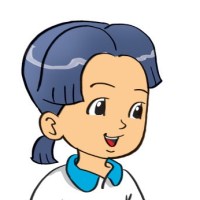 It's _______________ _________.
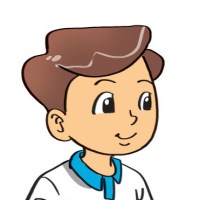 on the corner of
the street
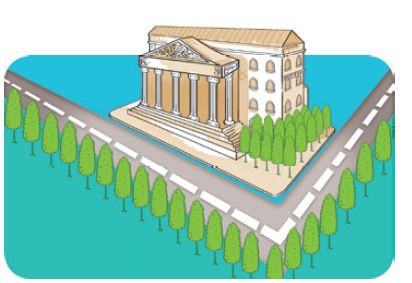 Excuse me, where's the bus stop?
It's next to the stadium.
3. Let’s talk.
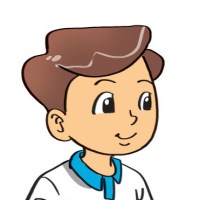 Where's the _____?
It's next to/opposite  _____.
It's between _____and  _____.
It's on the corner of  _____.
Turn right/left  _____.
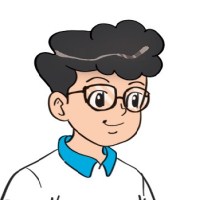 4. Listen and tick.
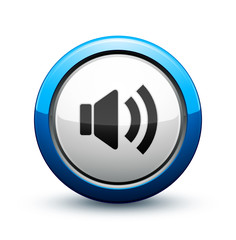 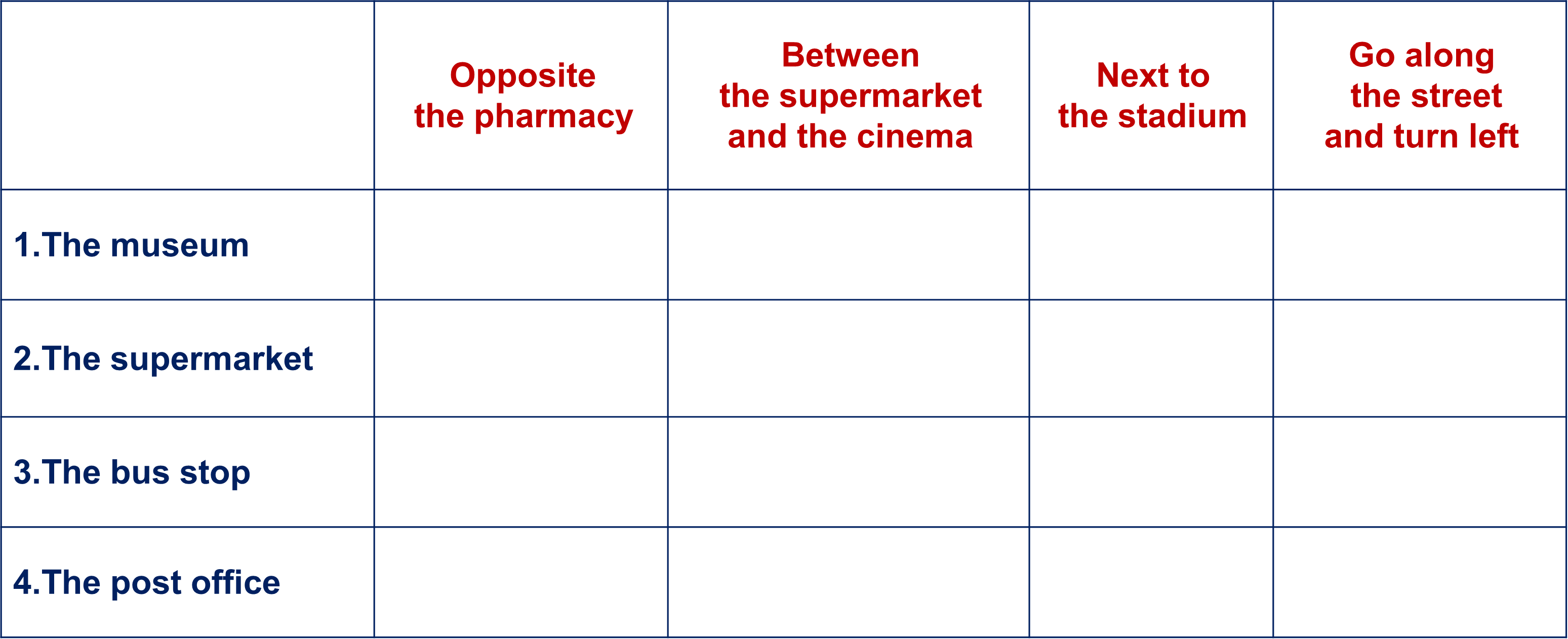 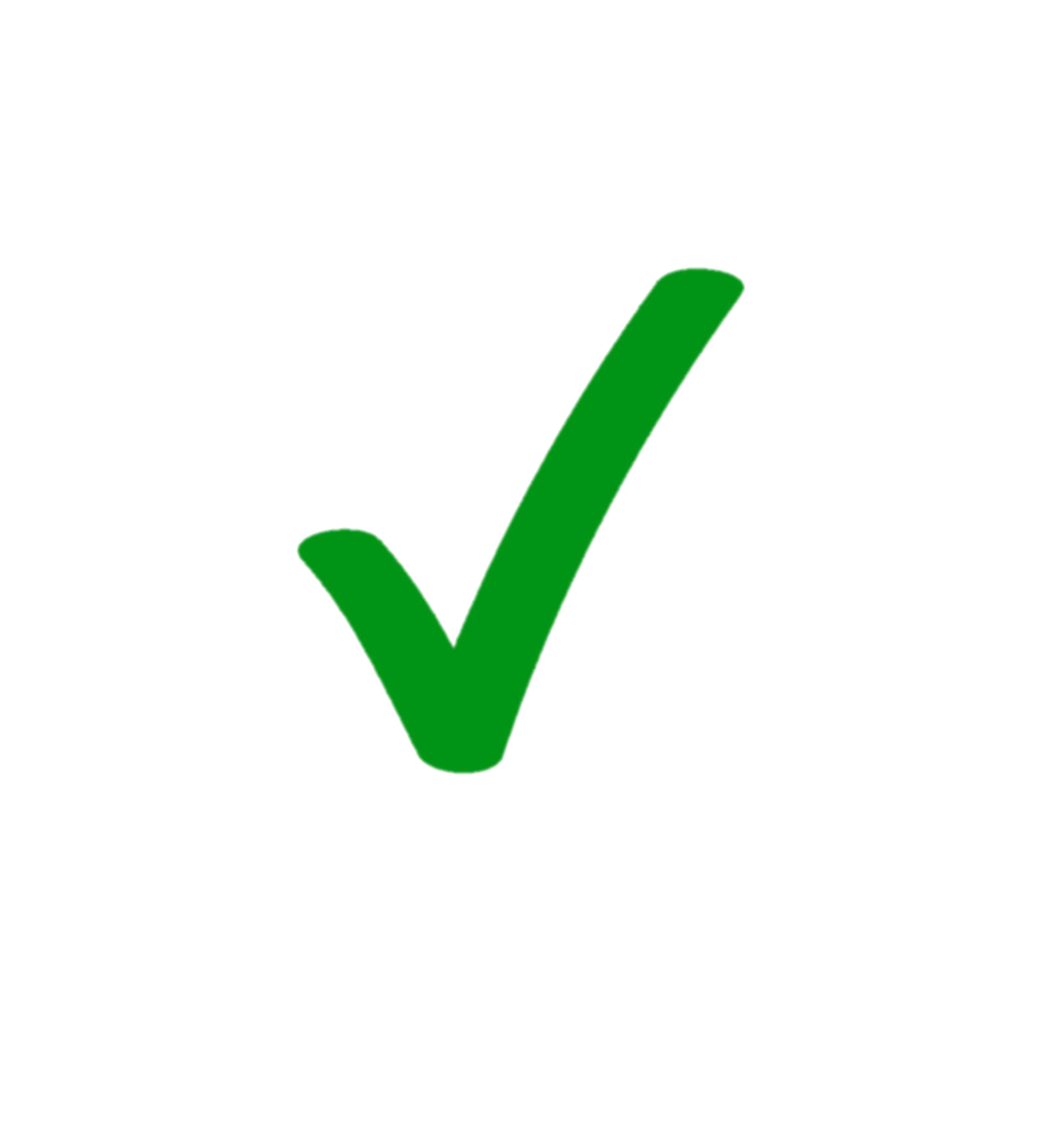 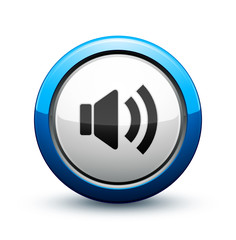 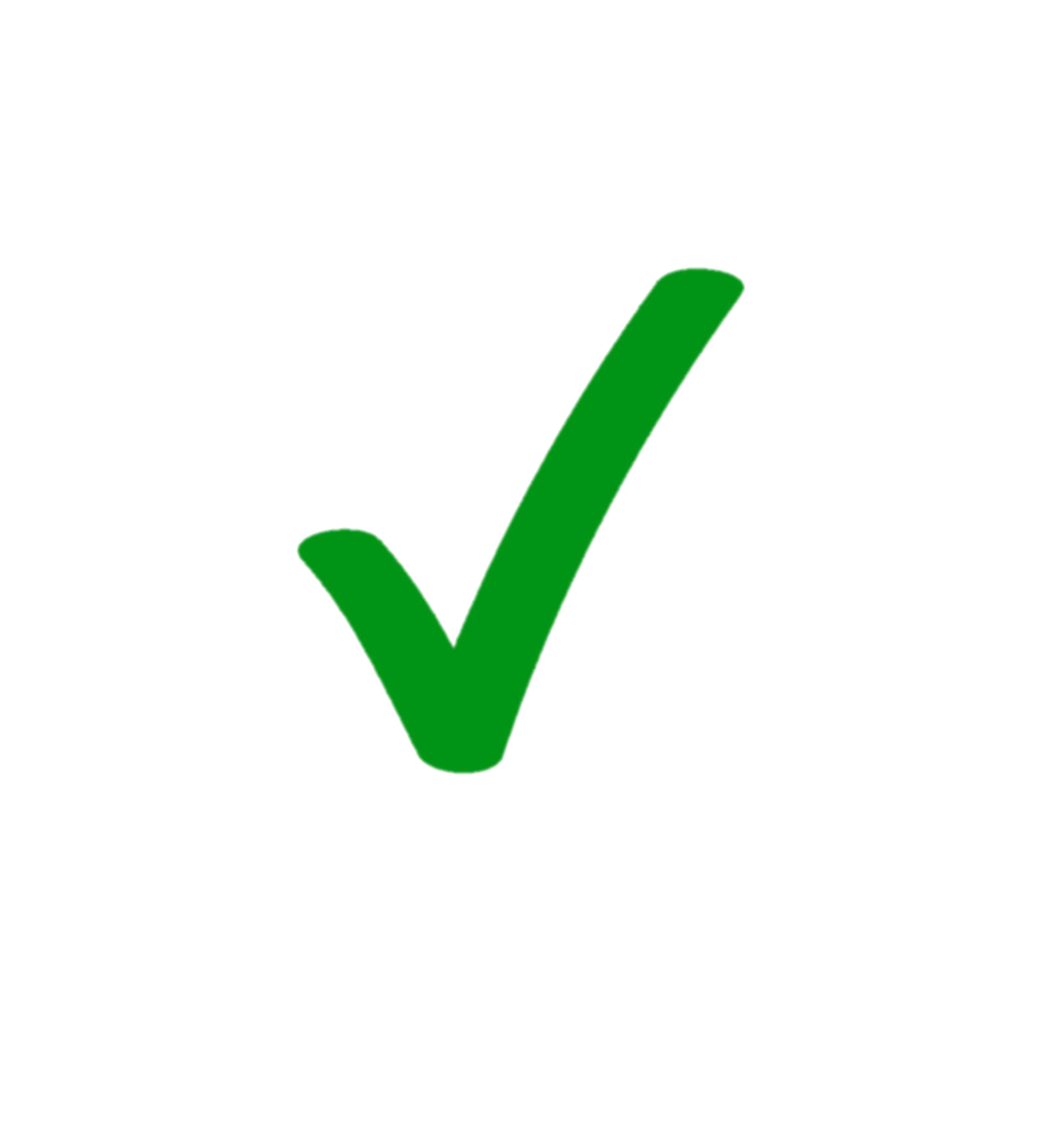 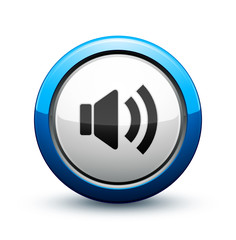 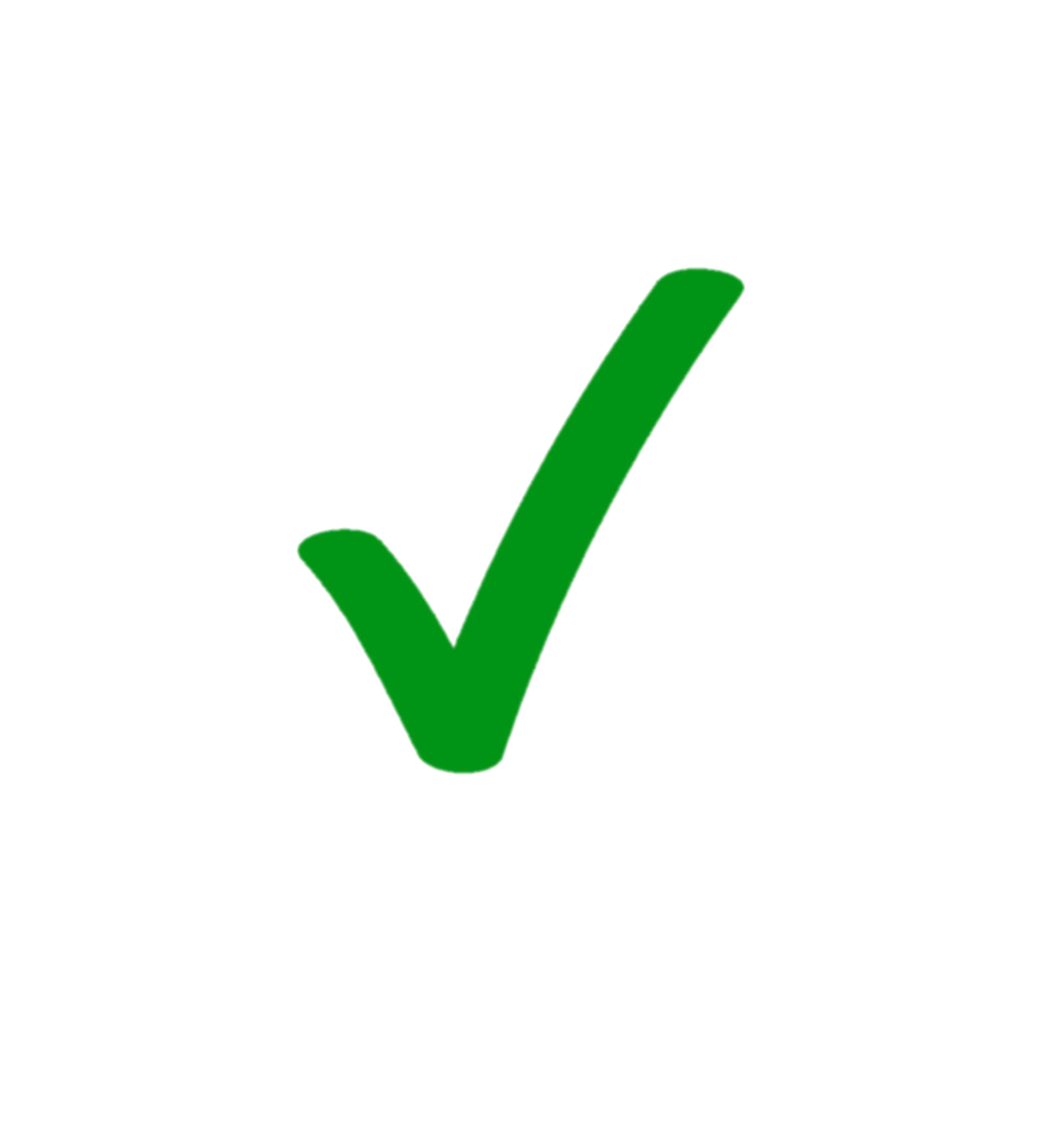 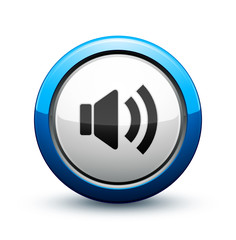 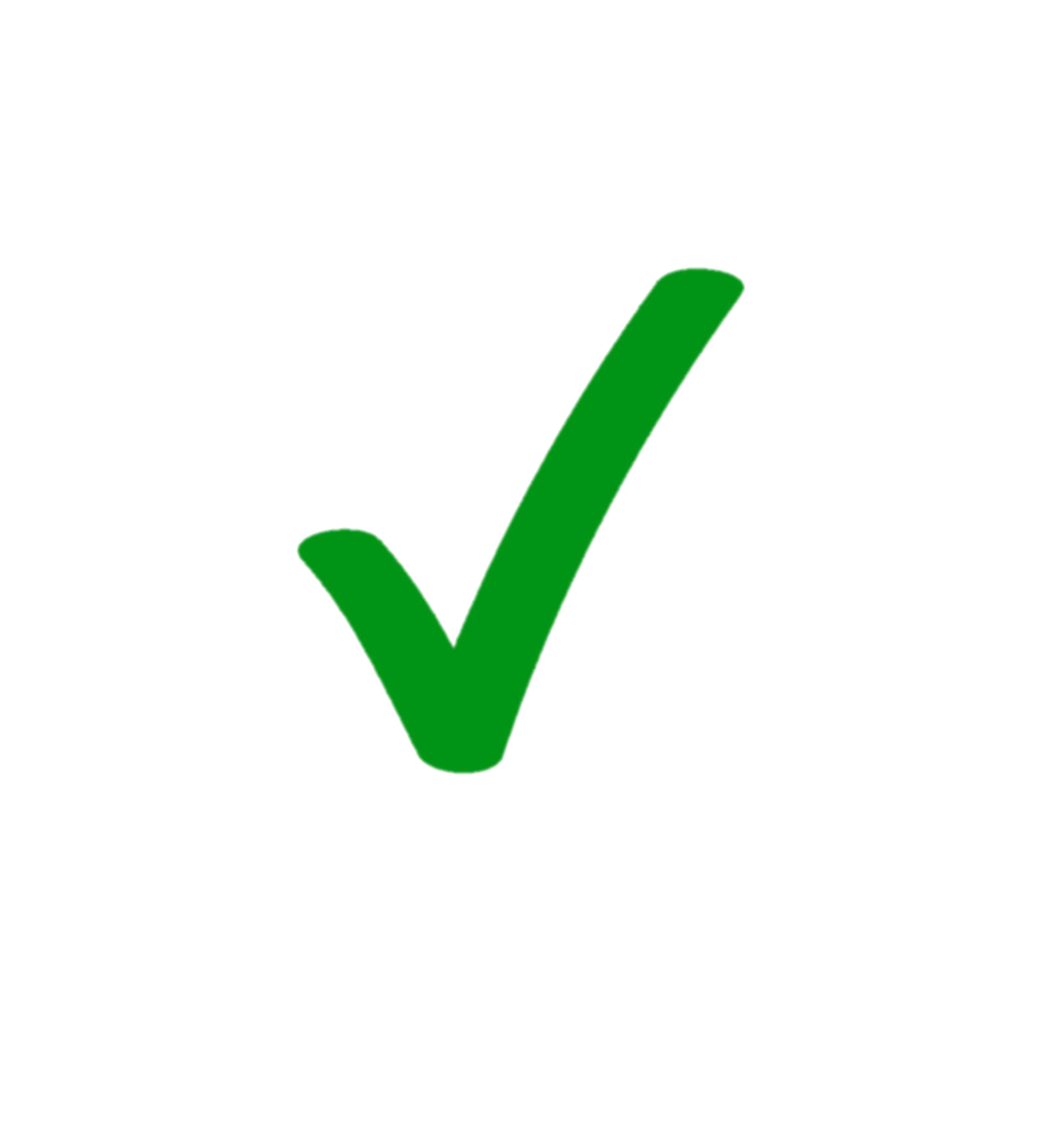 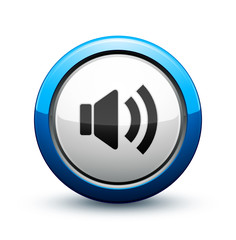 5. Look, read and complete.
1. The theatre is _____________ the stadium.
2. The cinema is  __________ the theatre and the supermarket.
3. The stadium is  ___________ of the street.
4. Bus stop 1 is  _____________ Bus stop 2.
5. The post office is  __________ Bus stop 1.
opposite
opposite
on the corner
opposite
between
next to
between
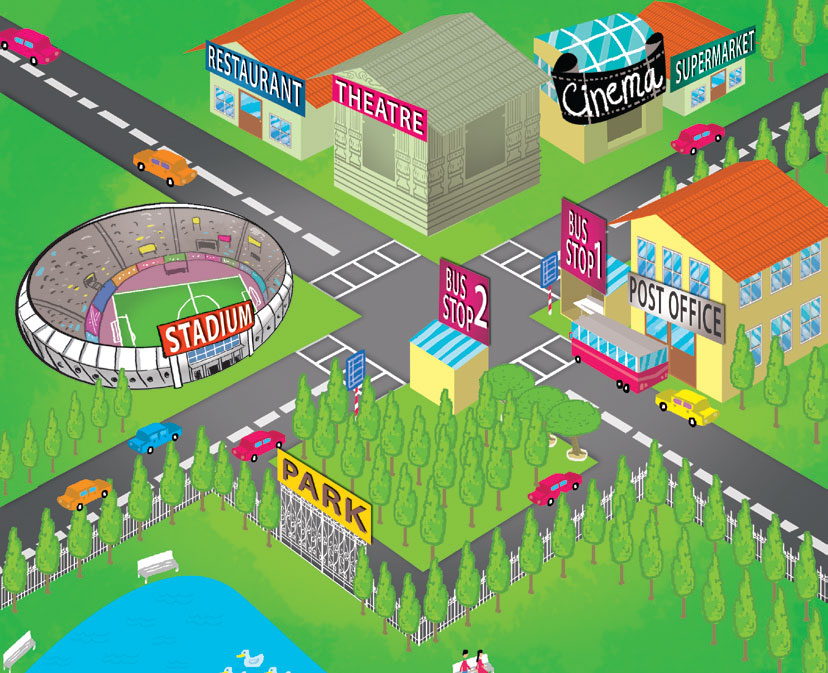 on the corner
opposite
next to
6. Let’s sing.
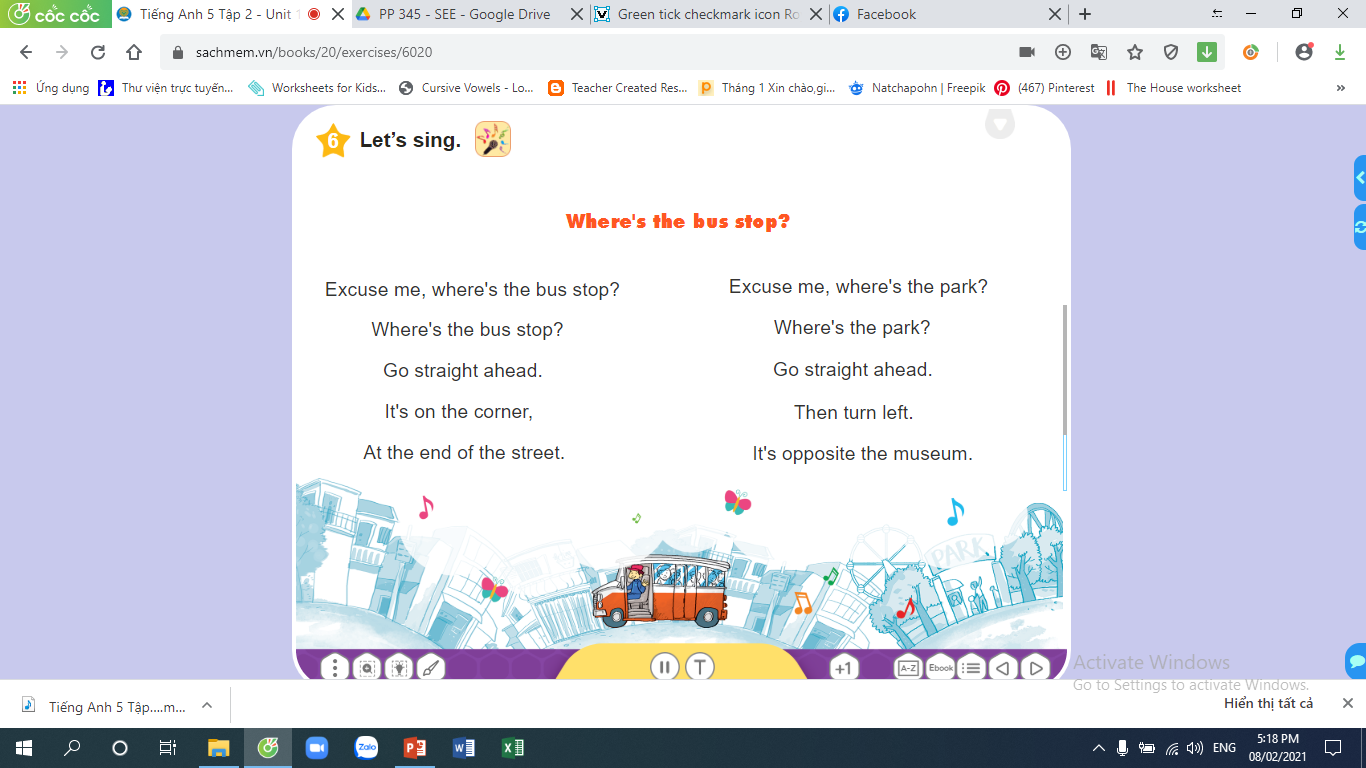 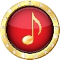 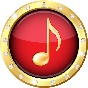